خطة حل المسألة
( ٨-٢)
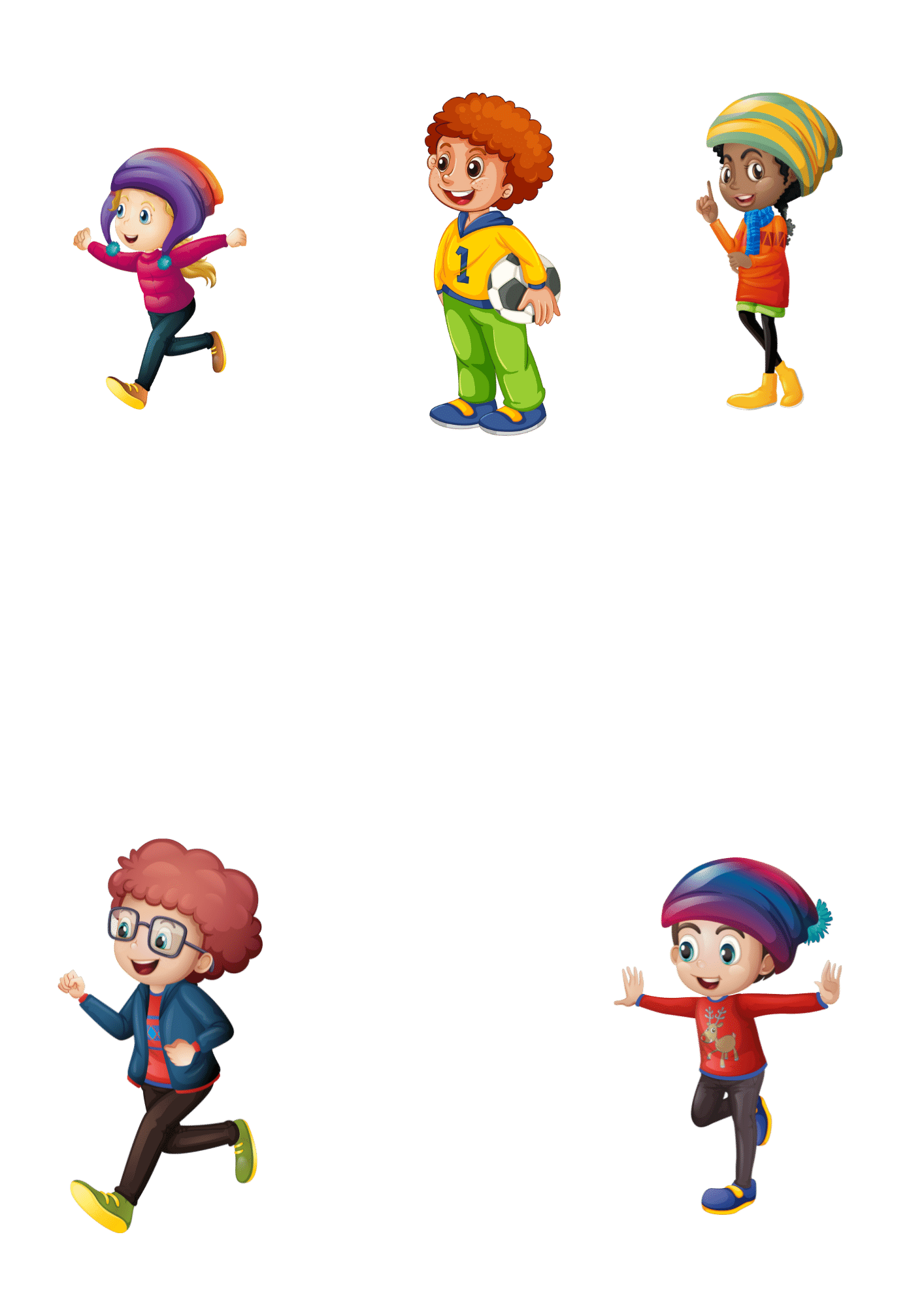 الفصل الثامن
القياس
نشاط
أدوات
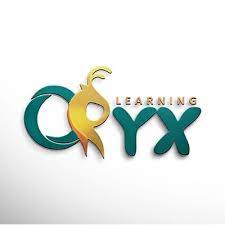 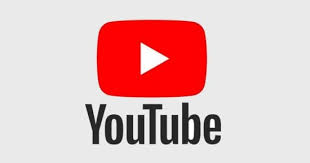 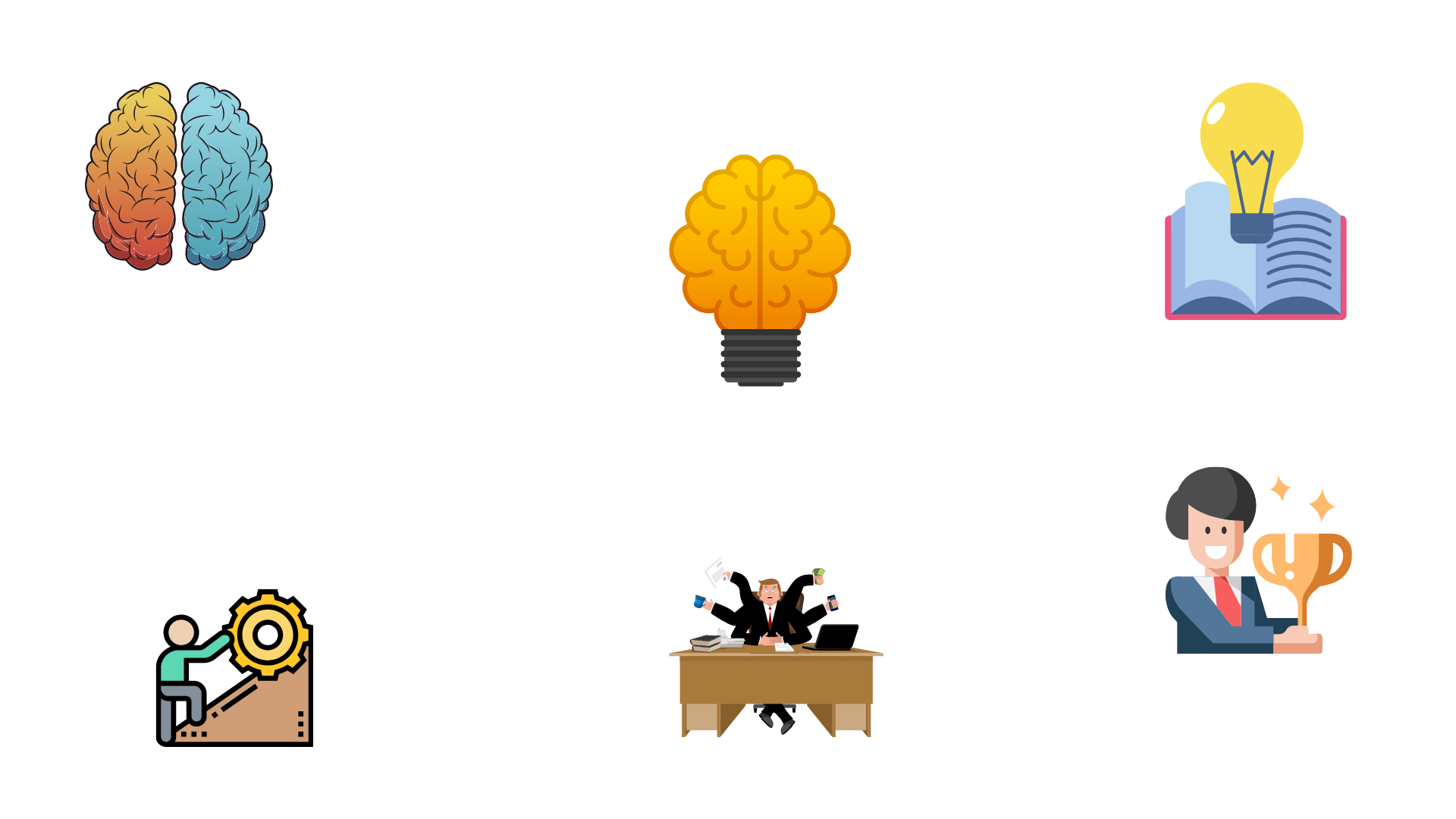 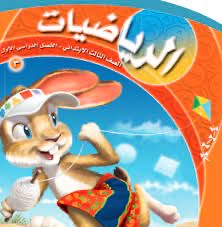 فكرة الدرس
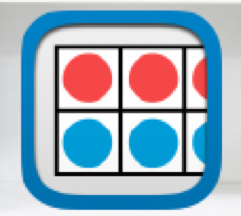 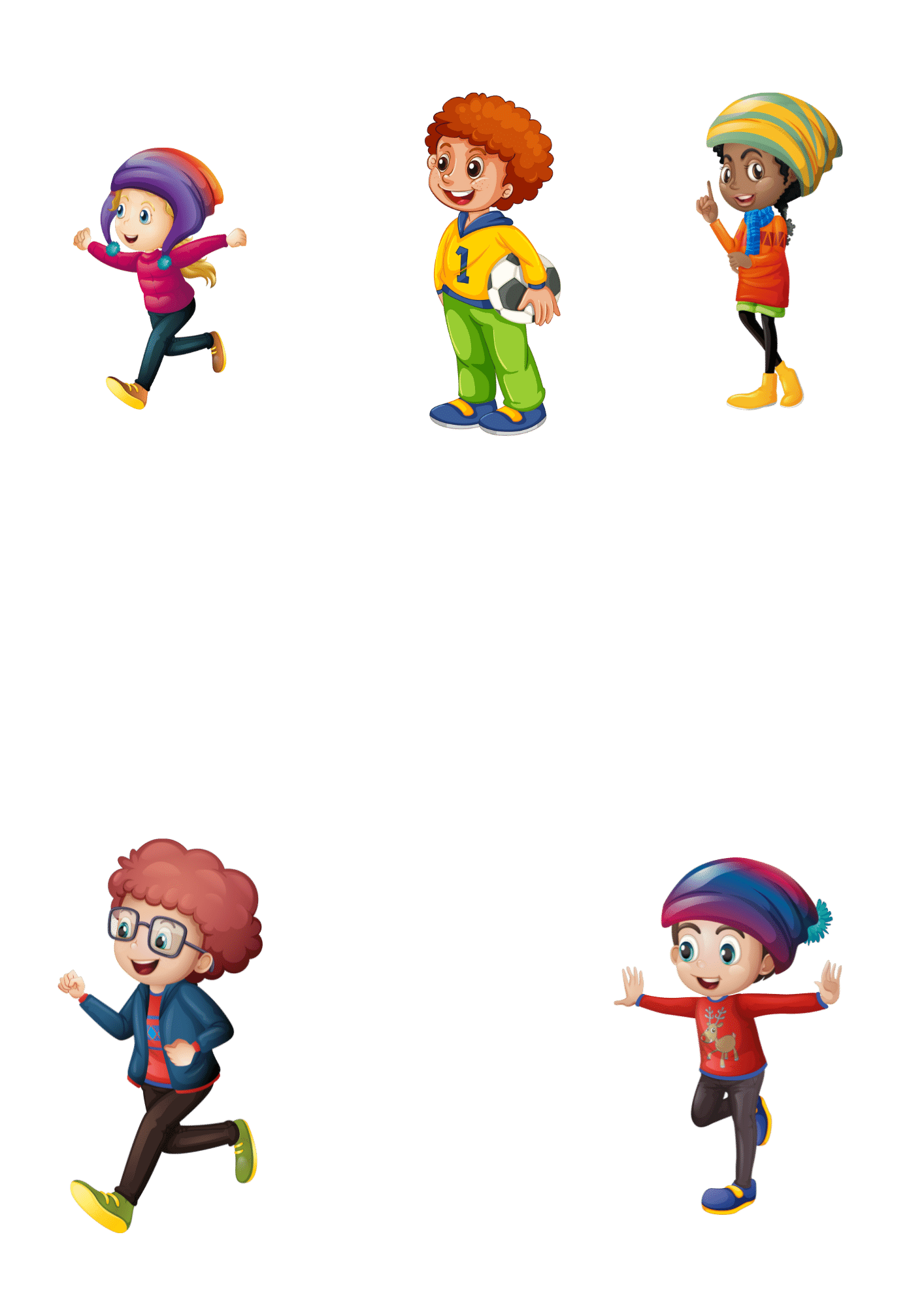 أحل المسألة عكسياً
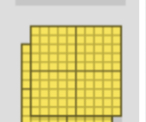 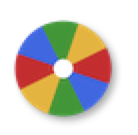 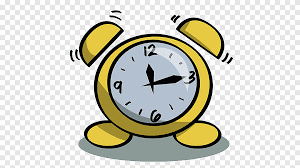 خطوات حل المسألة
أتحقق
أحل
أخطط
أفهم
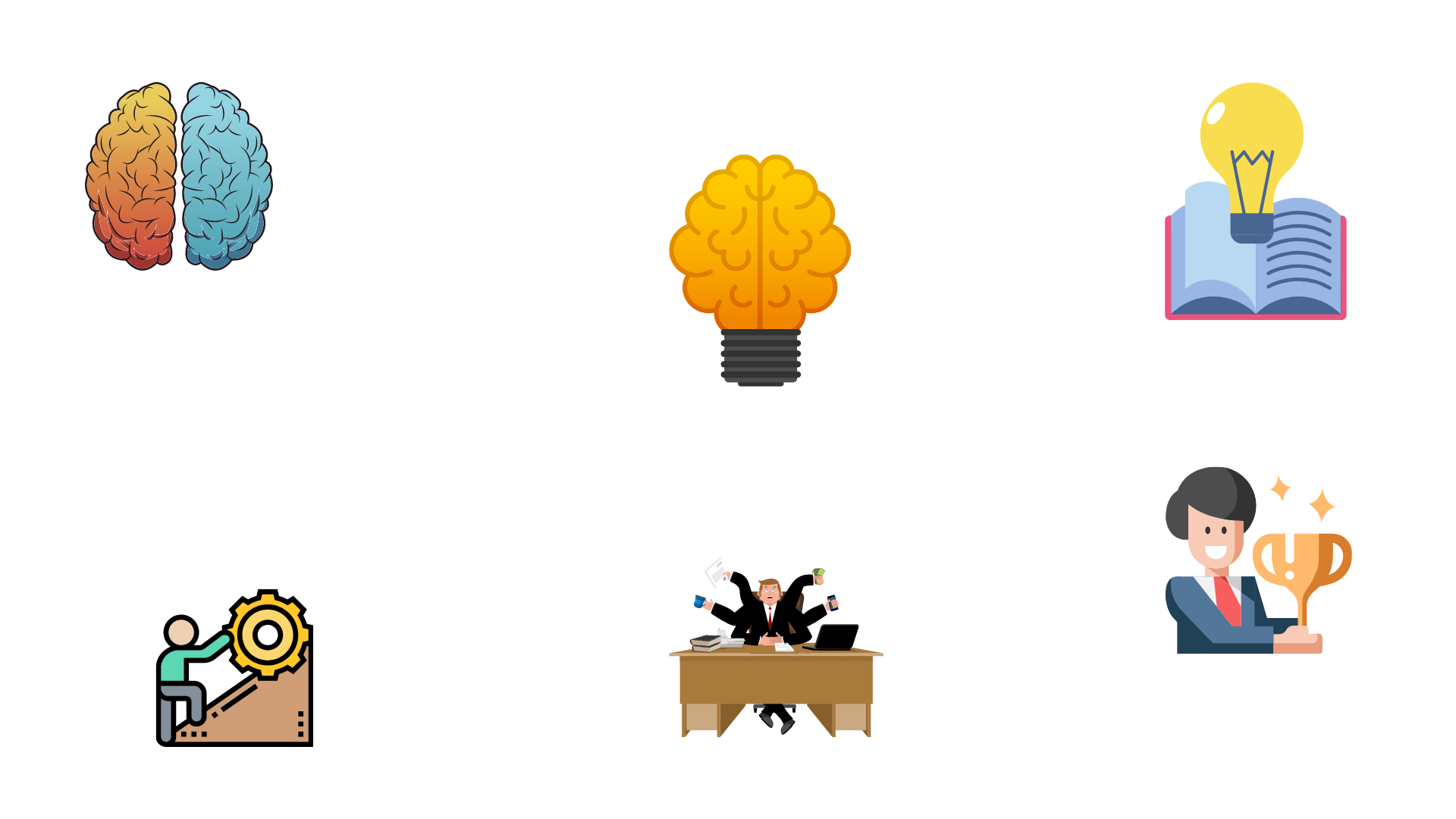 نشاط
أدوات
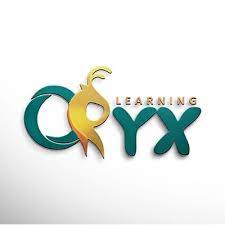 استعد
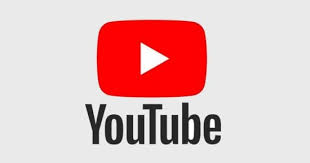 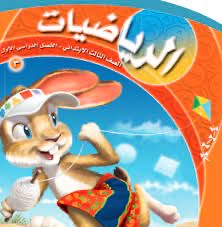 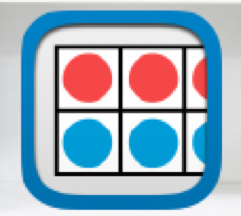 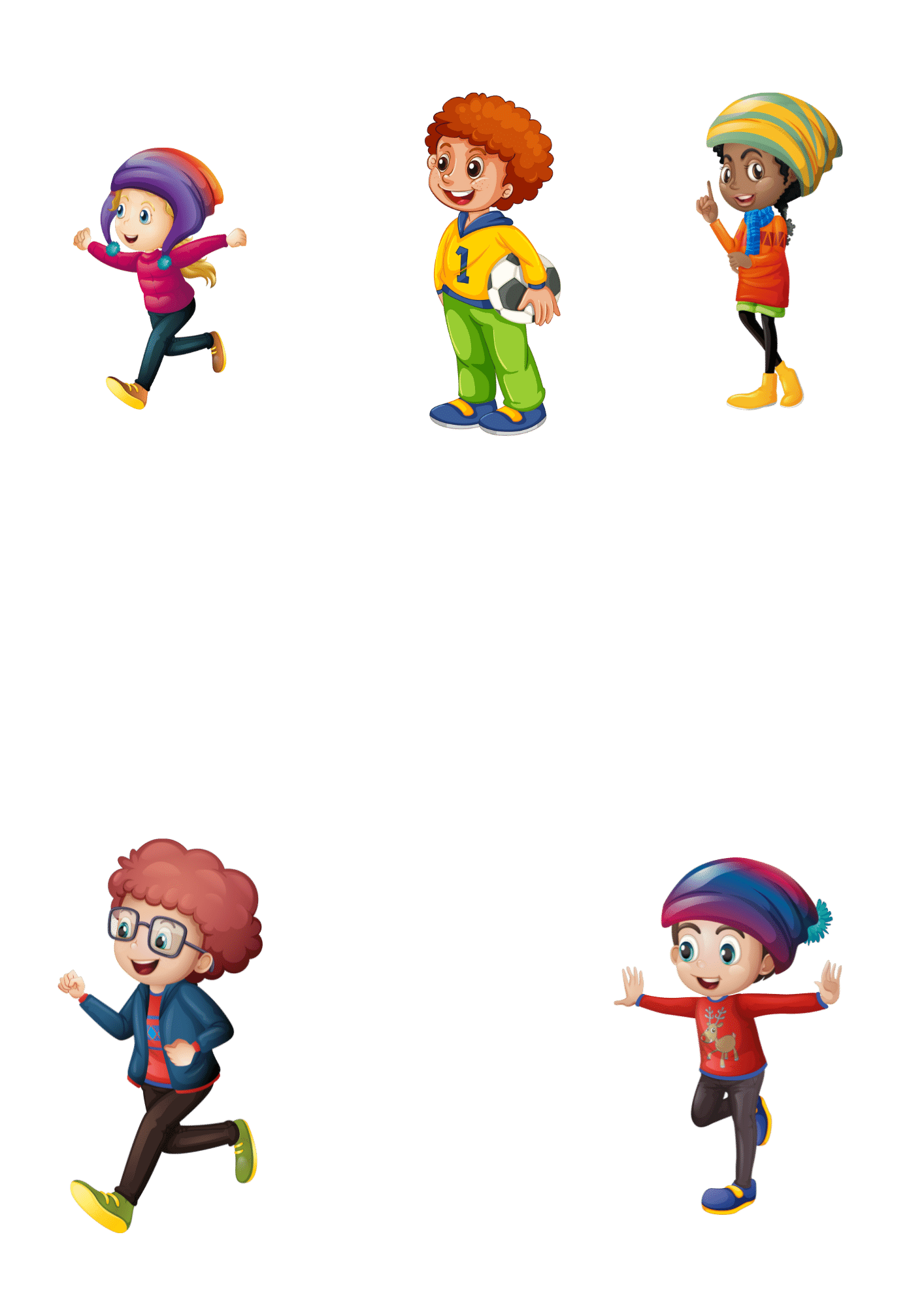 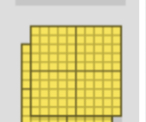 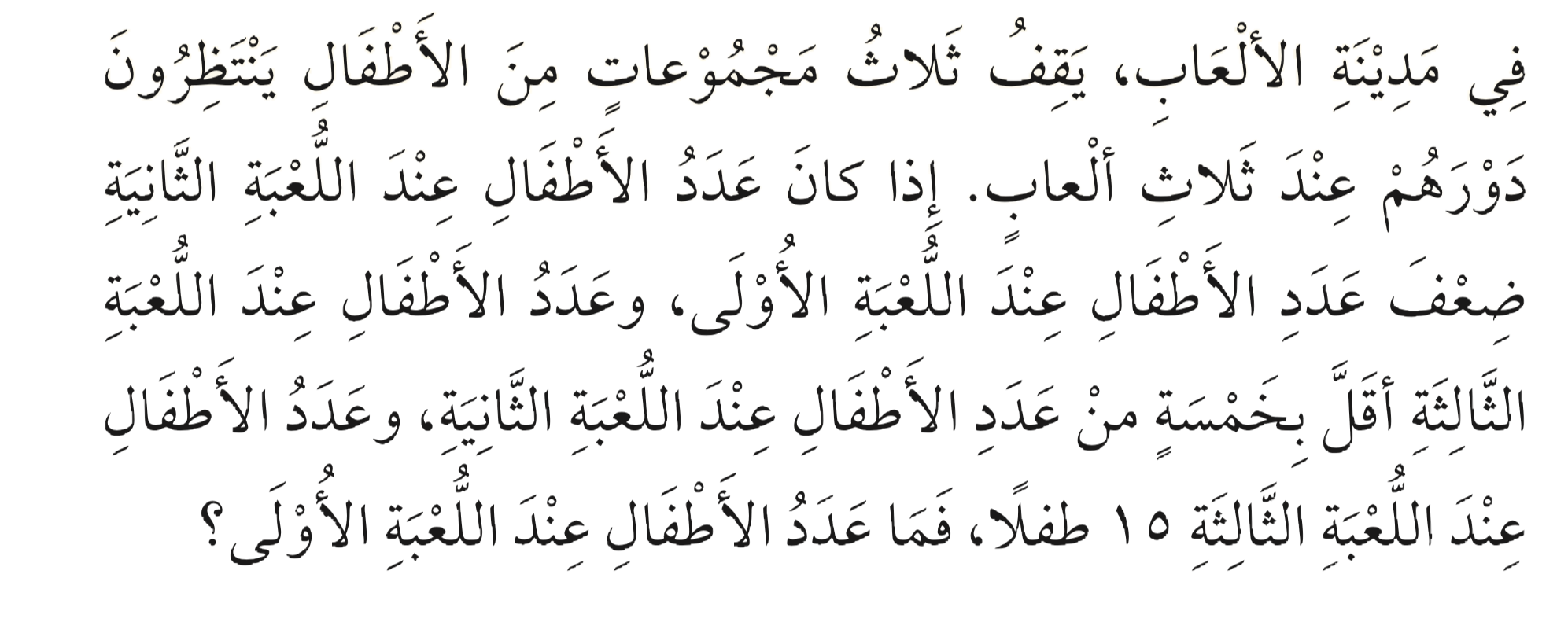 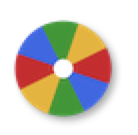 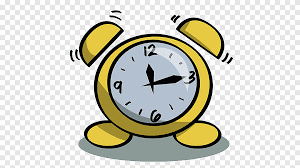 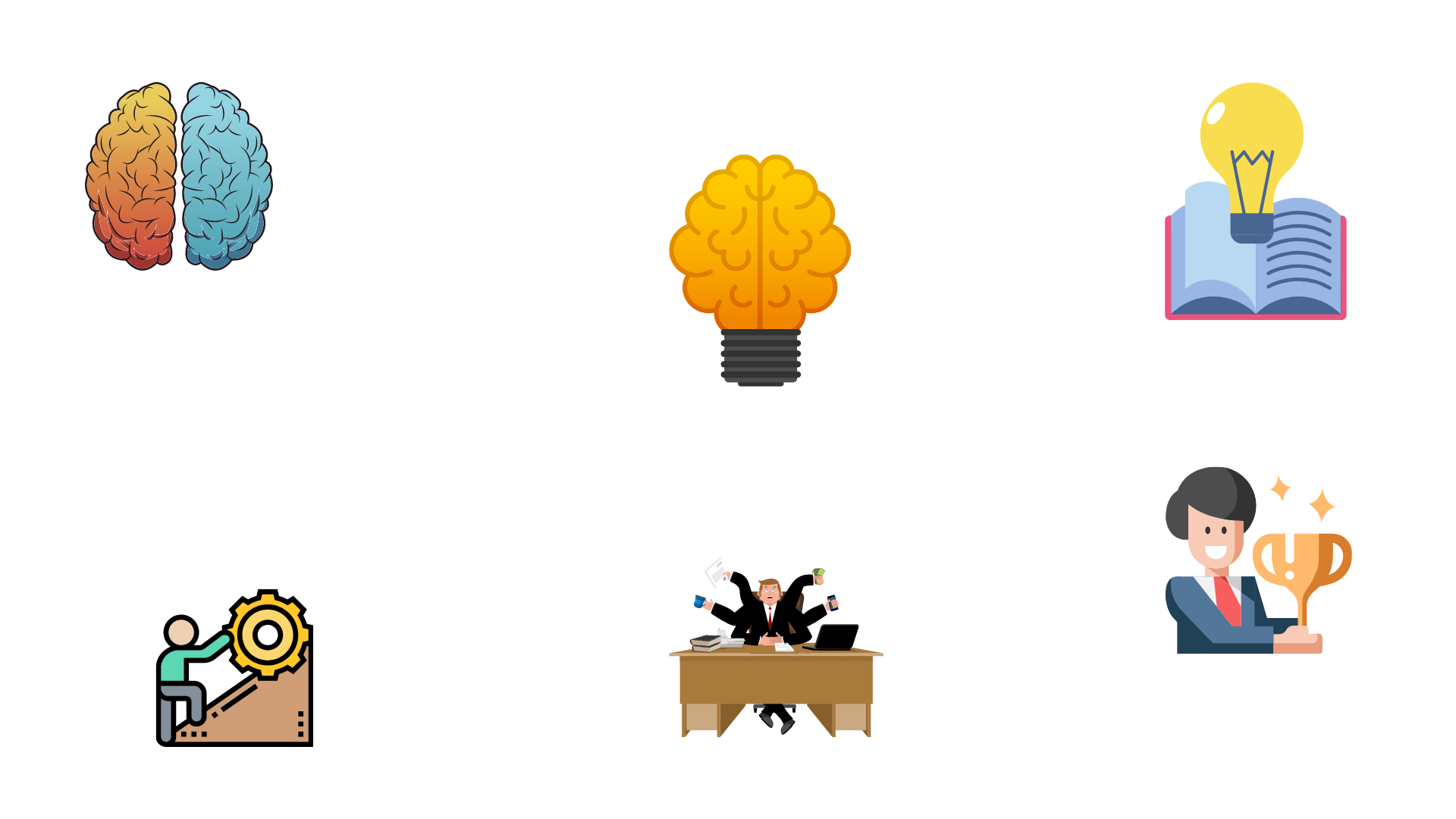 نشاط
أدوات
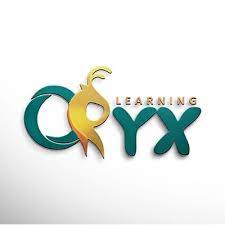 أفهم
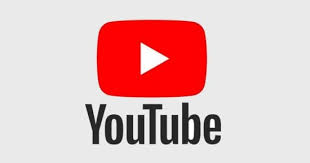 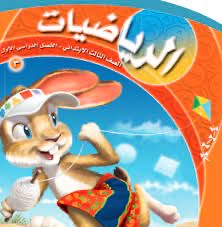 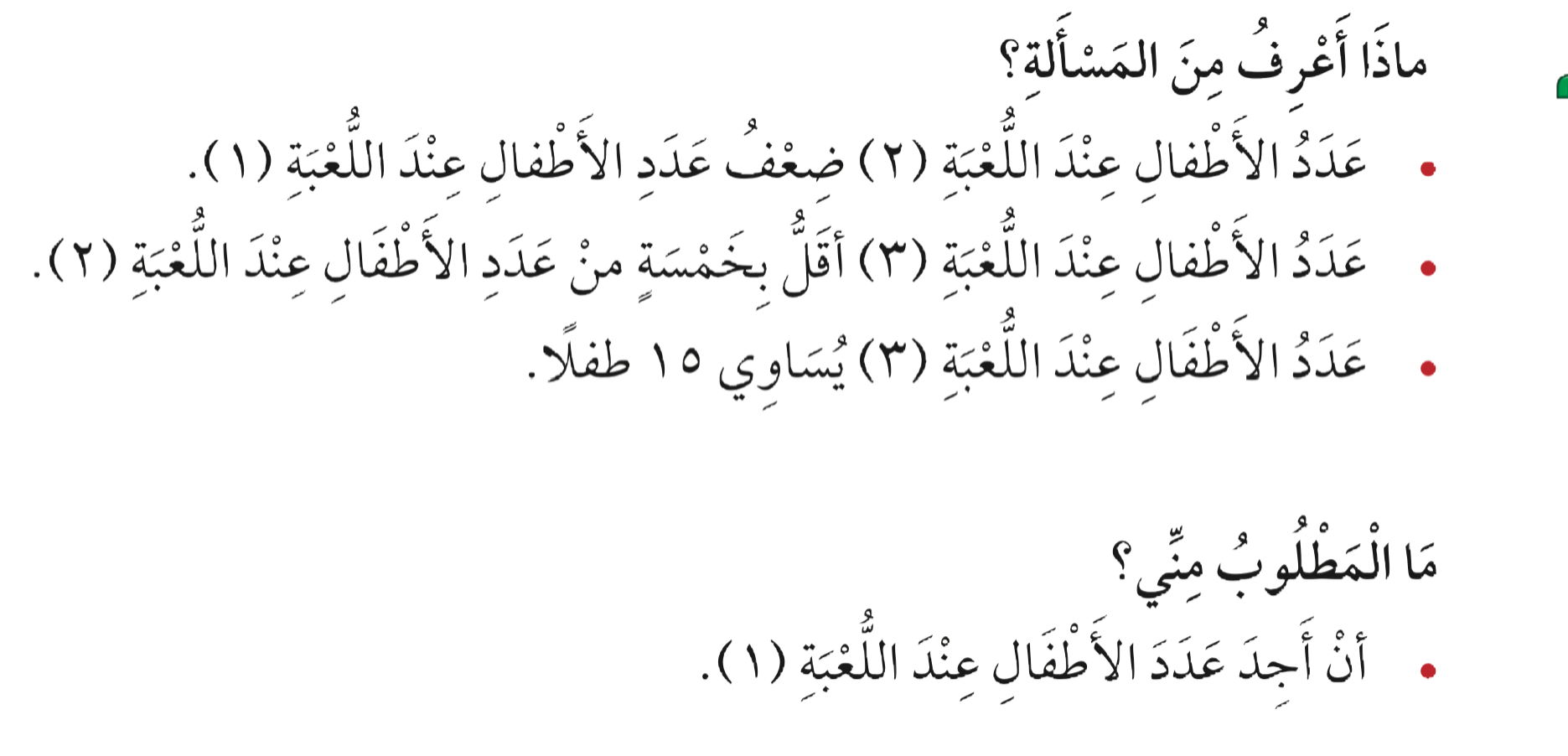 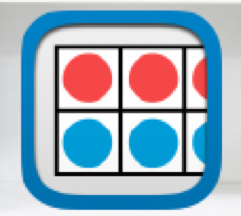 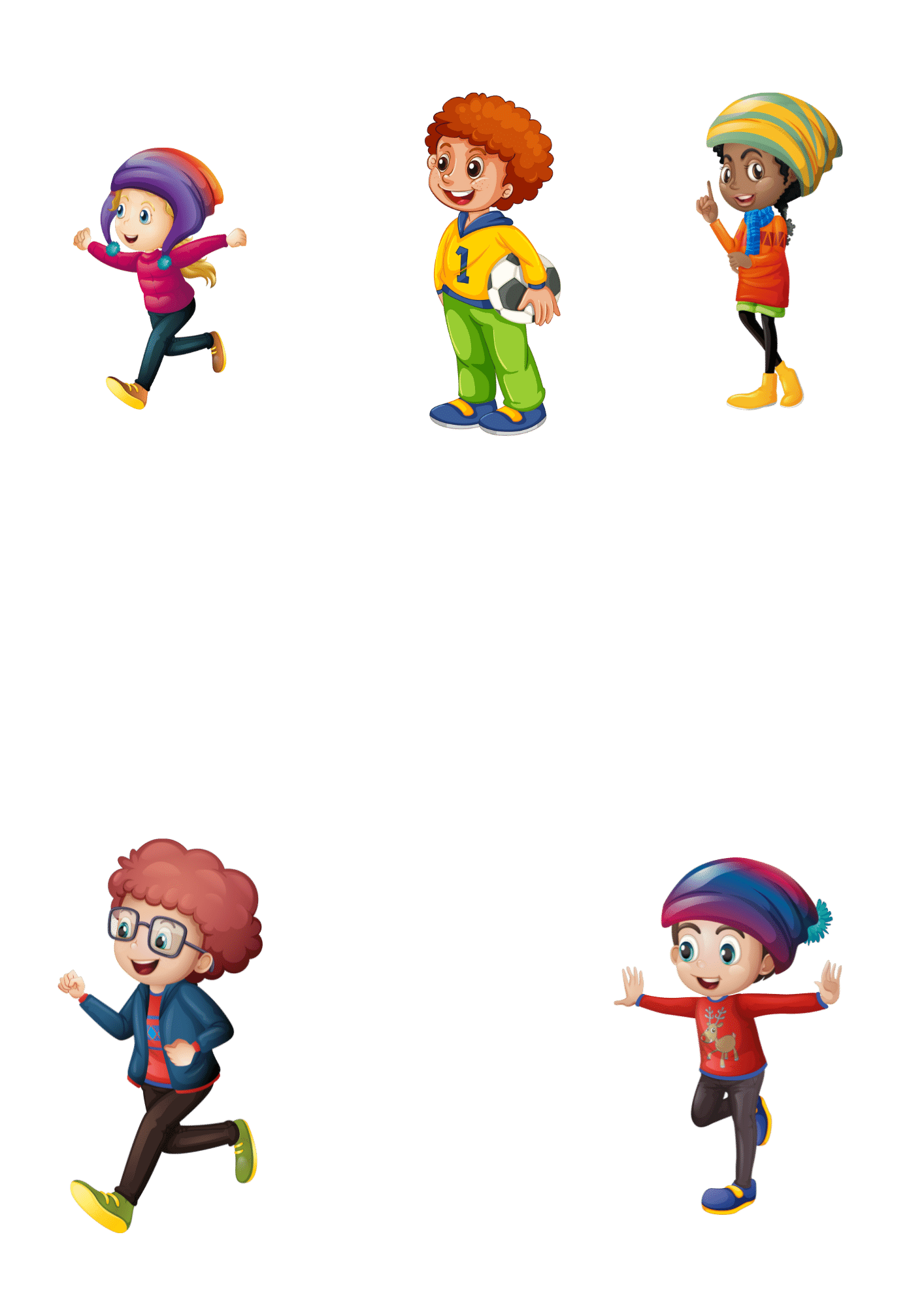 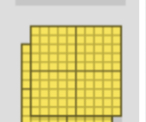 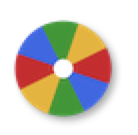 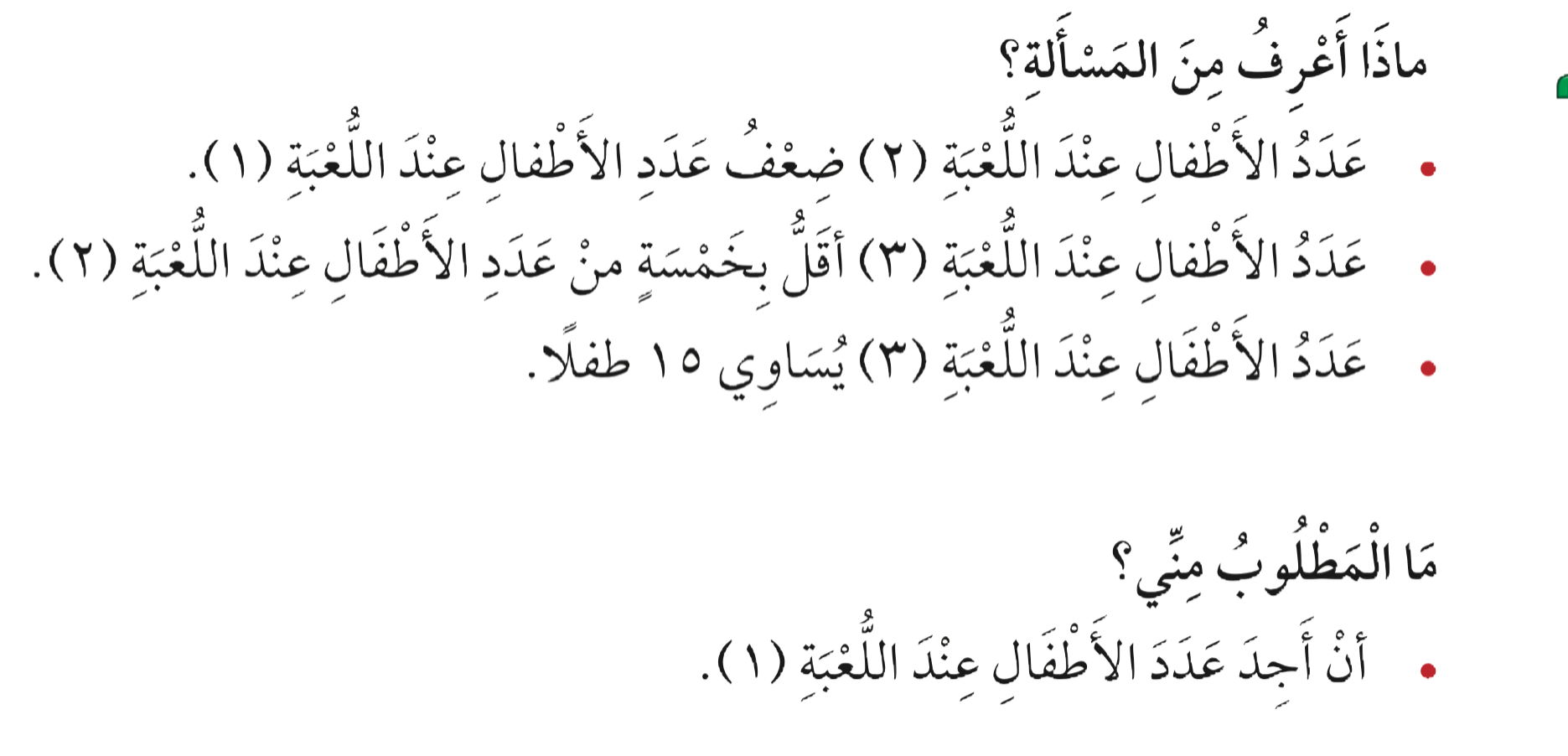 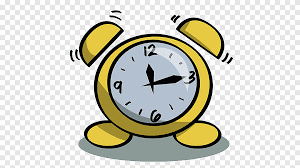 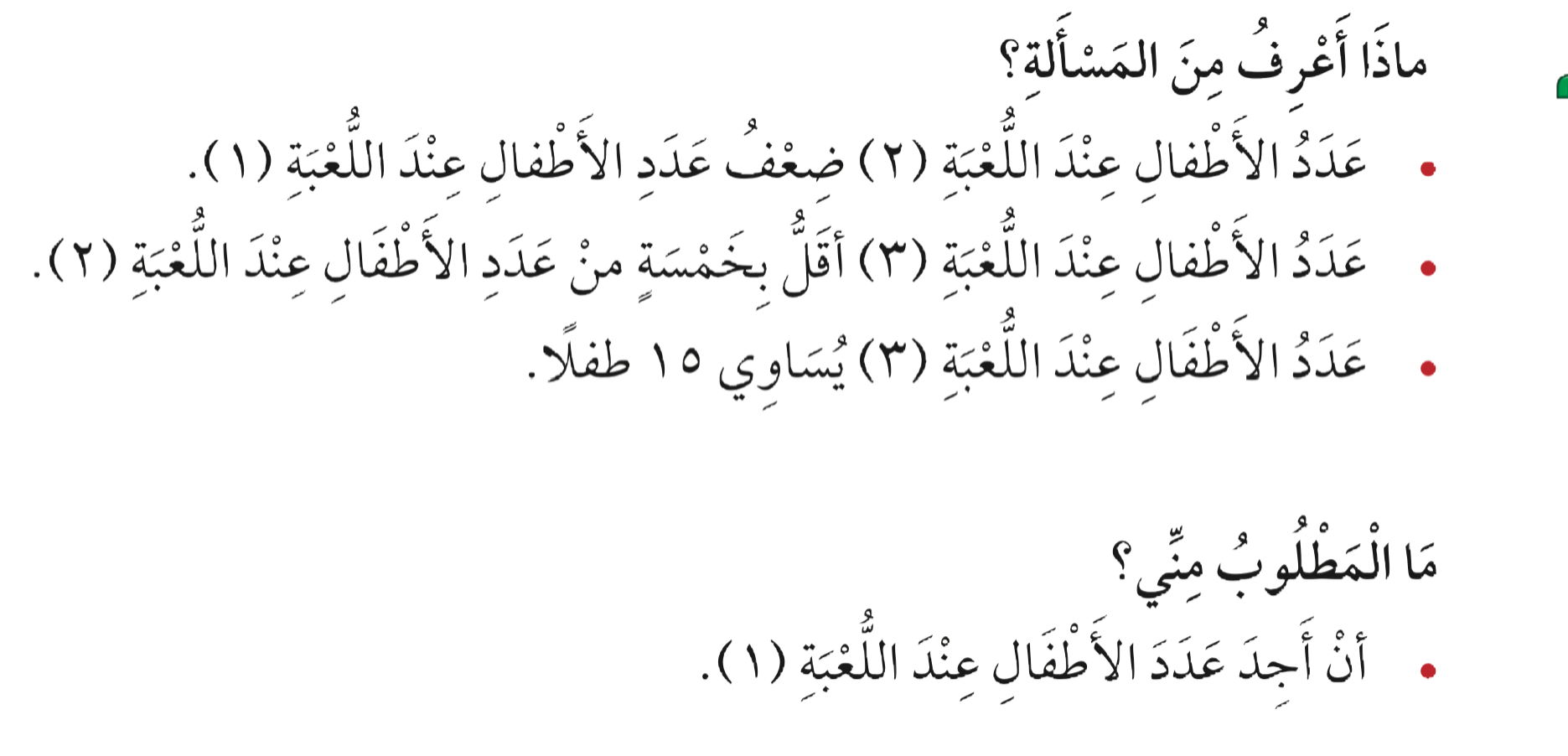 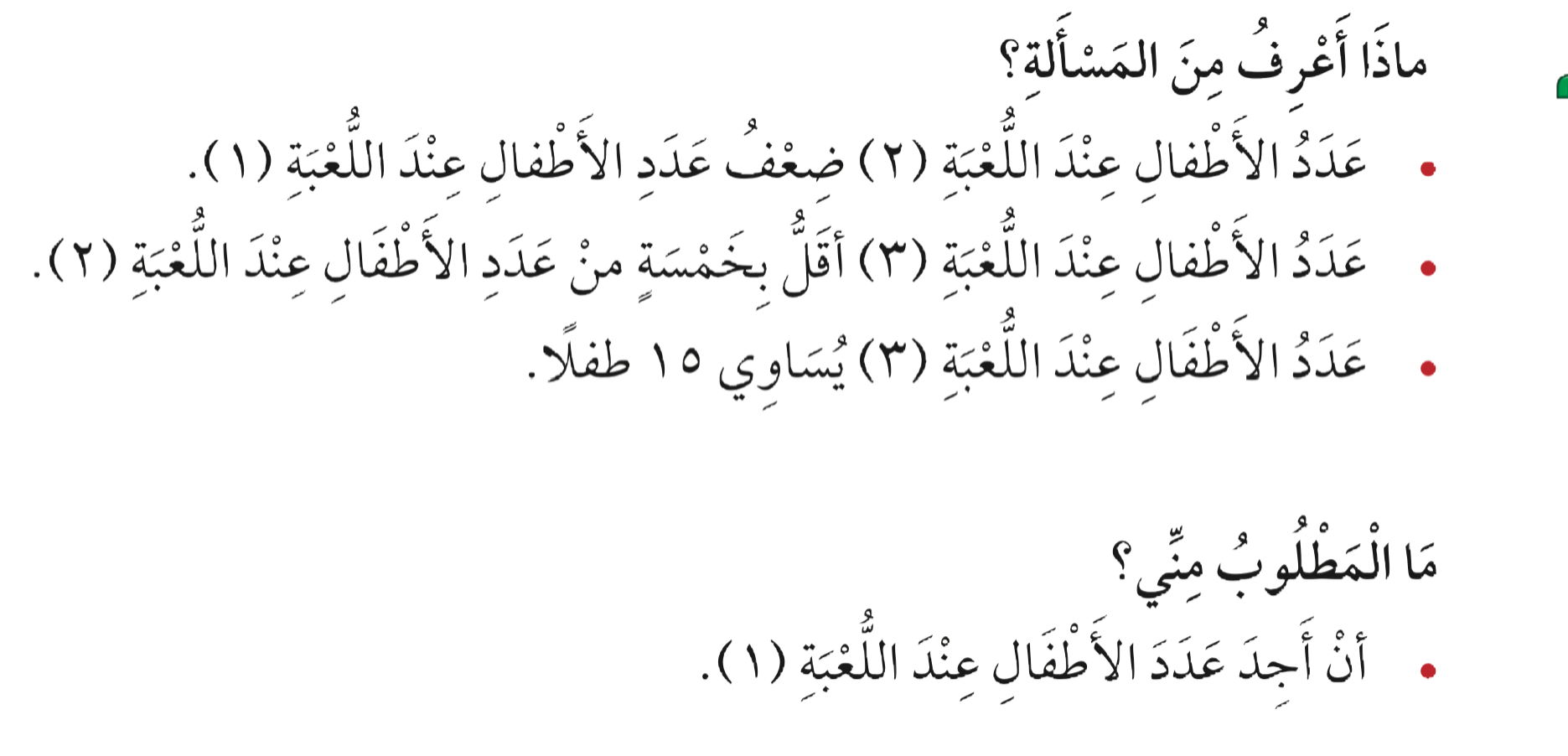 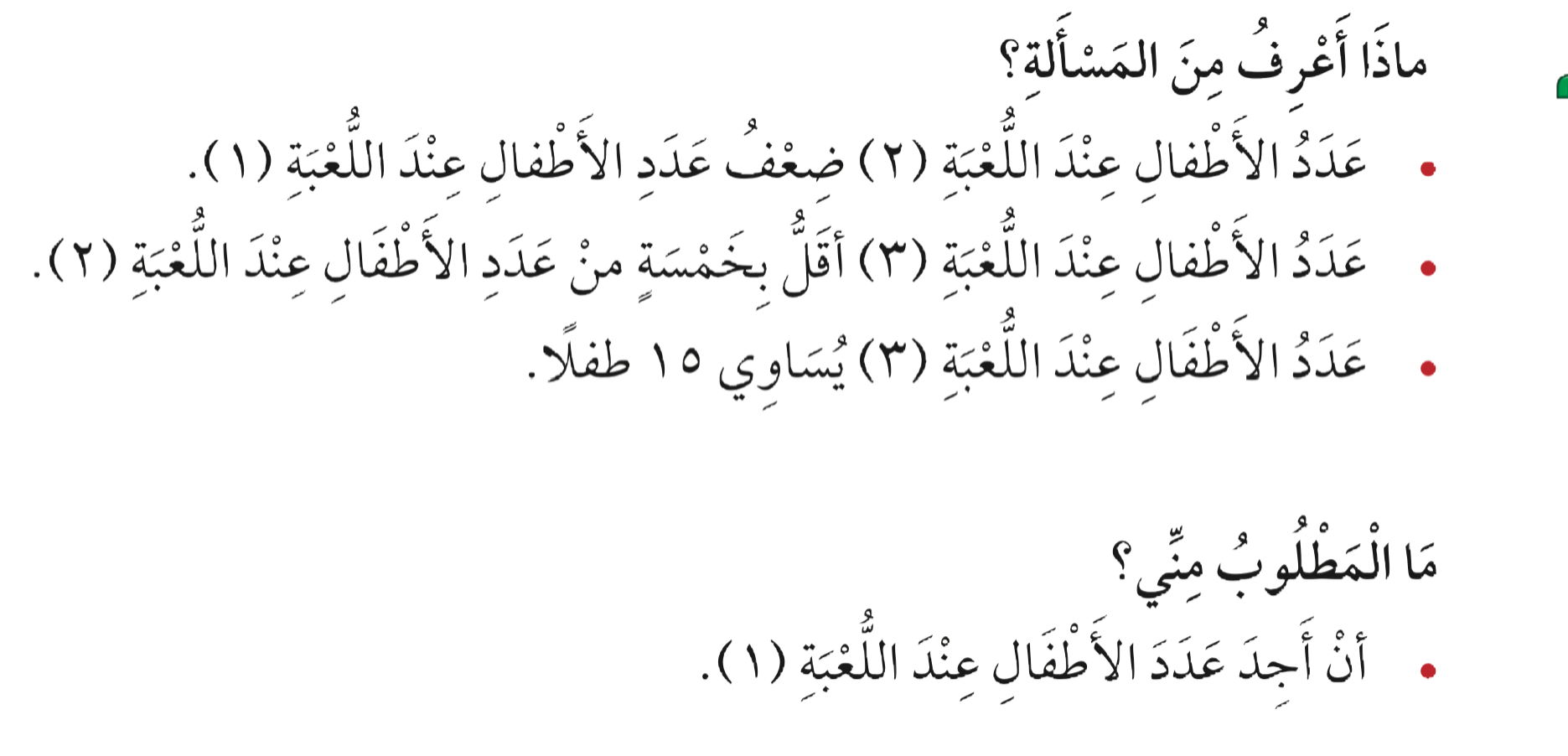 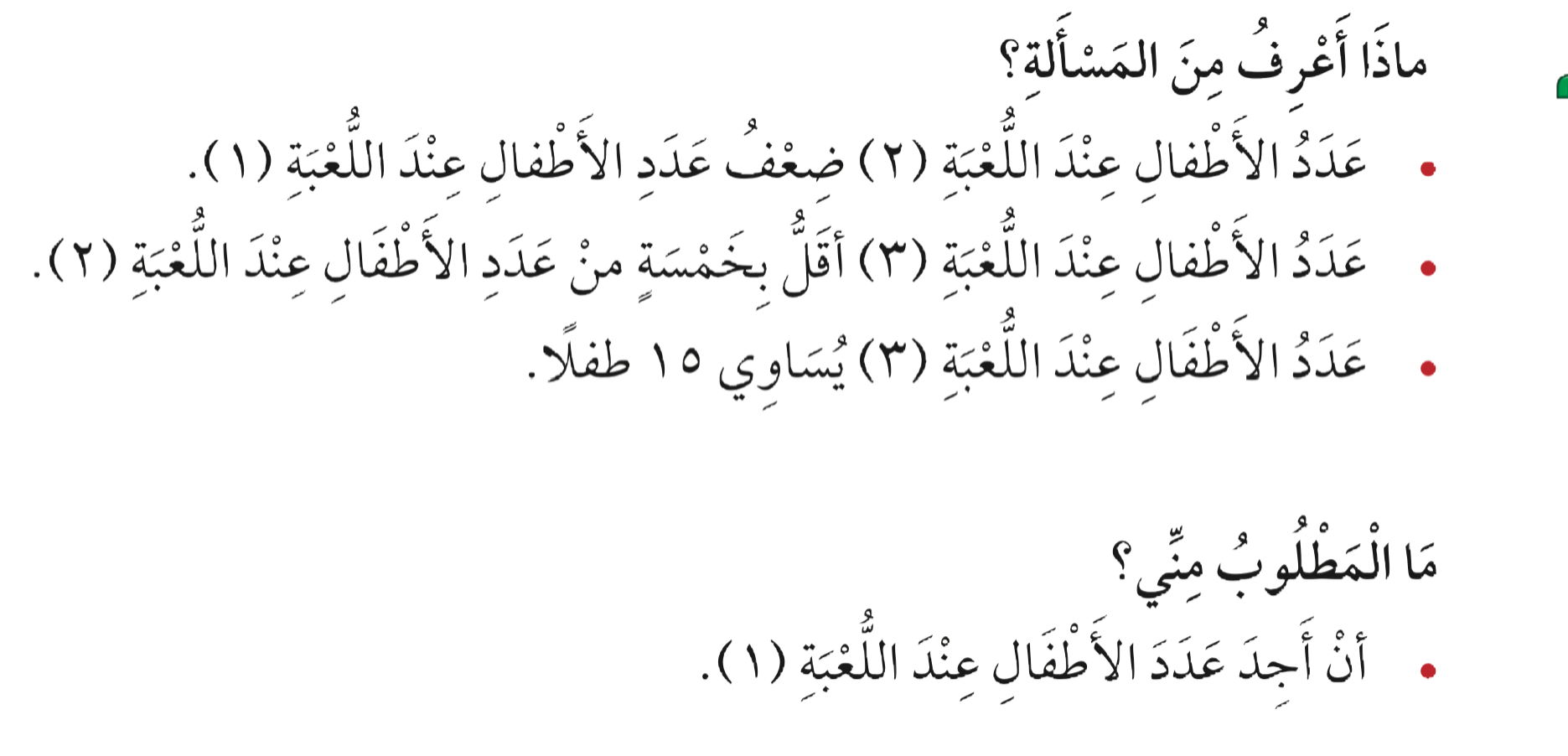 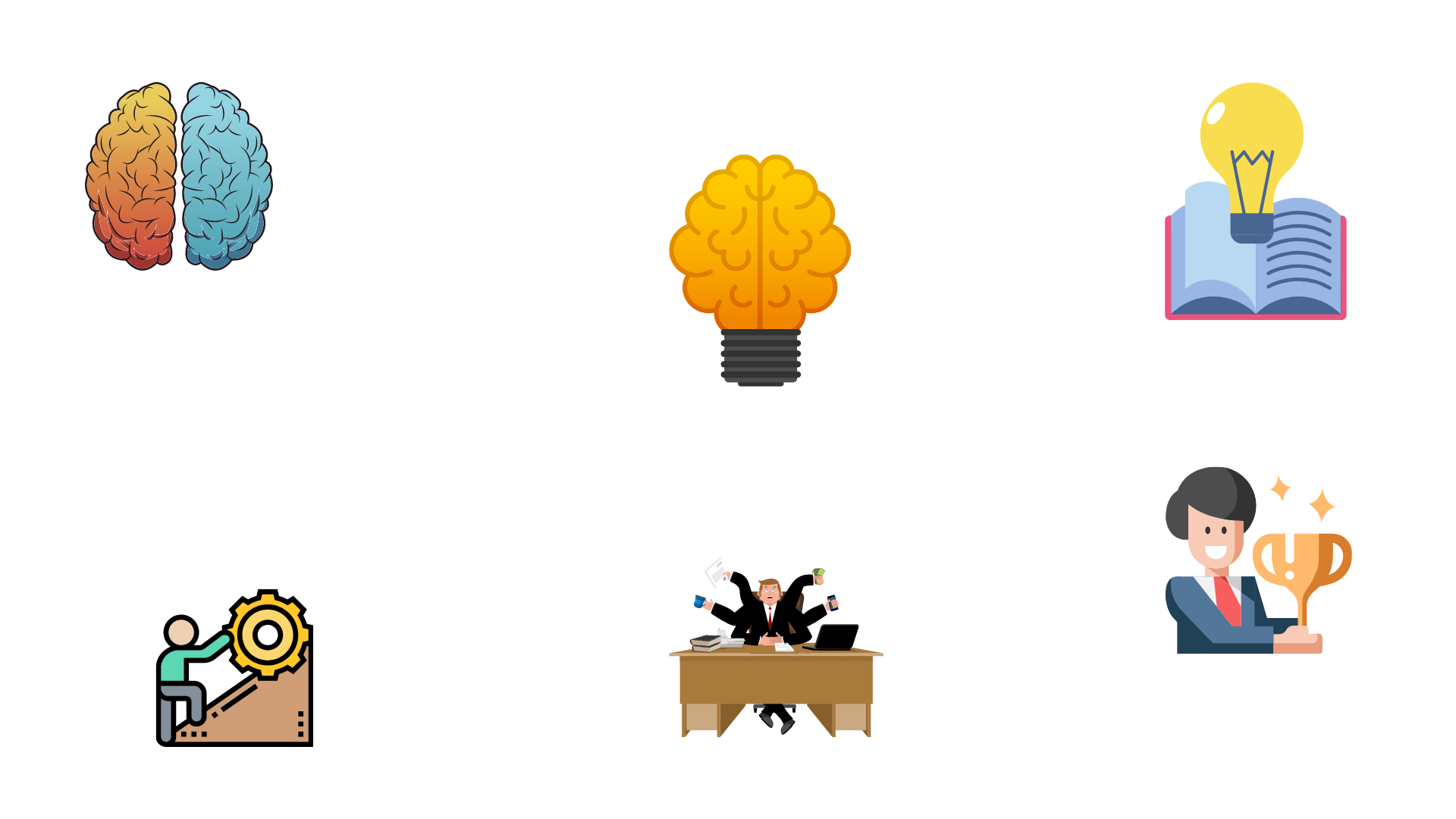 نشاط
أدوات
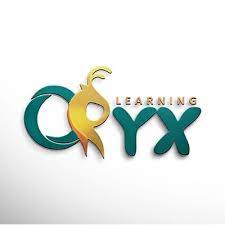 أخطط
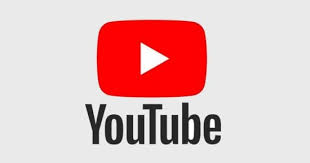 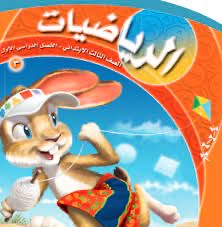 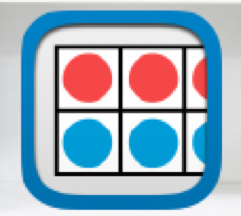 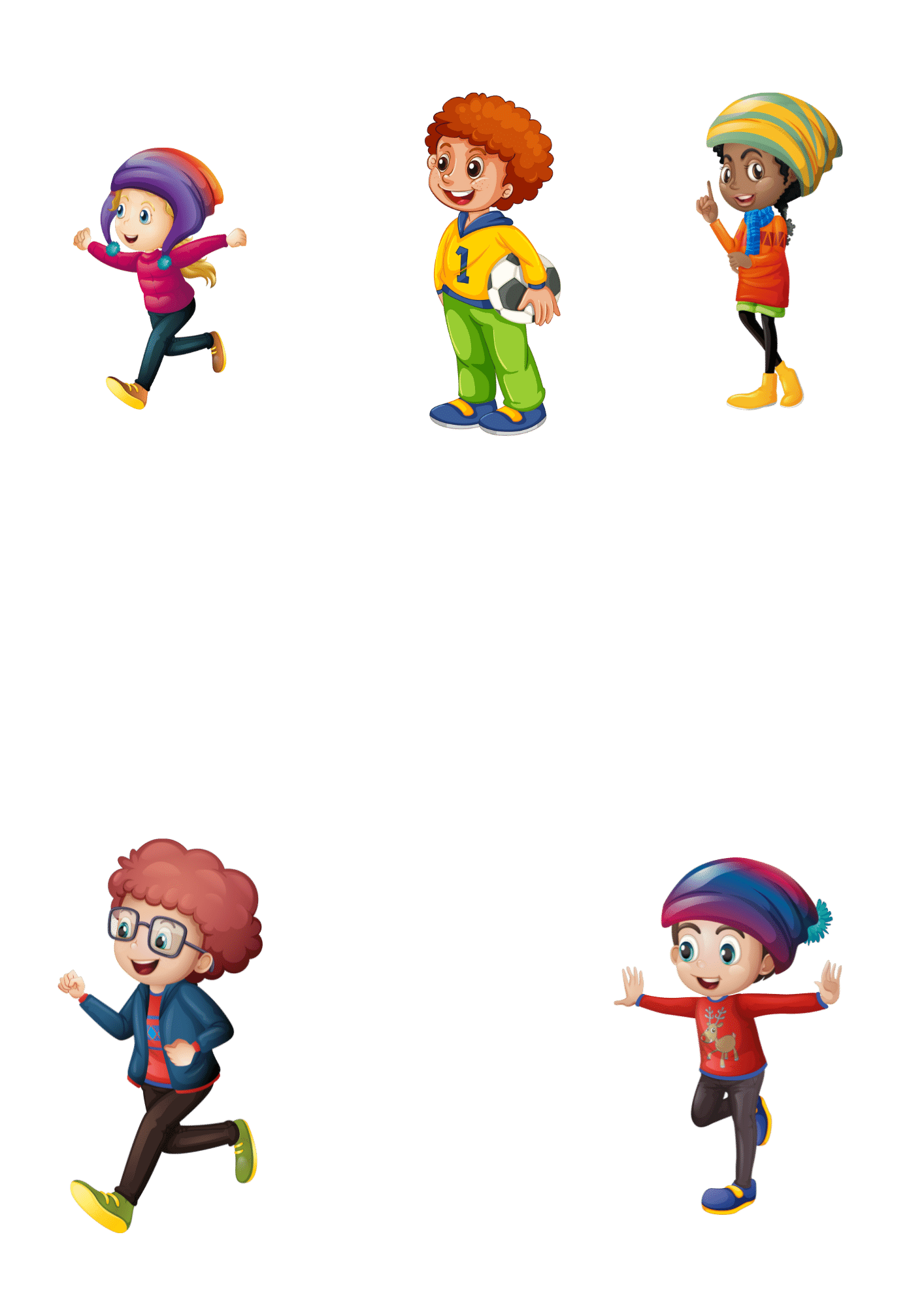 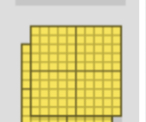 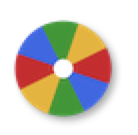 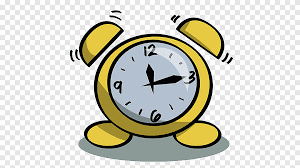 أحل عكسياً
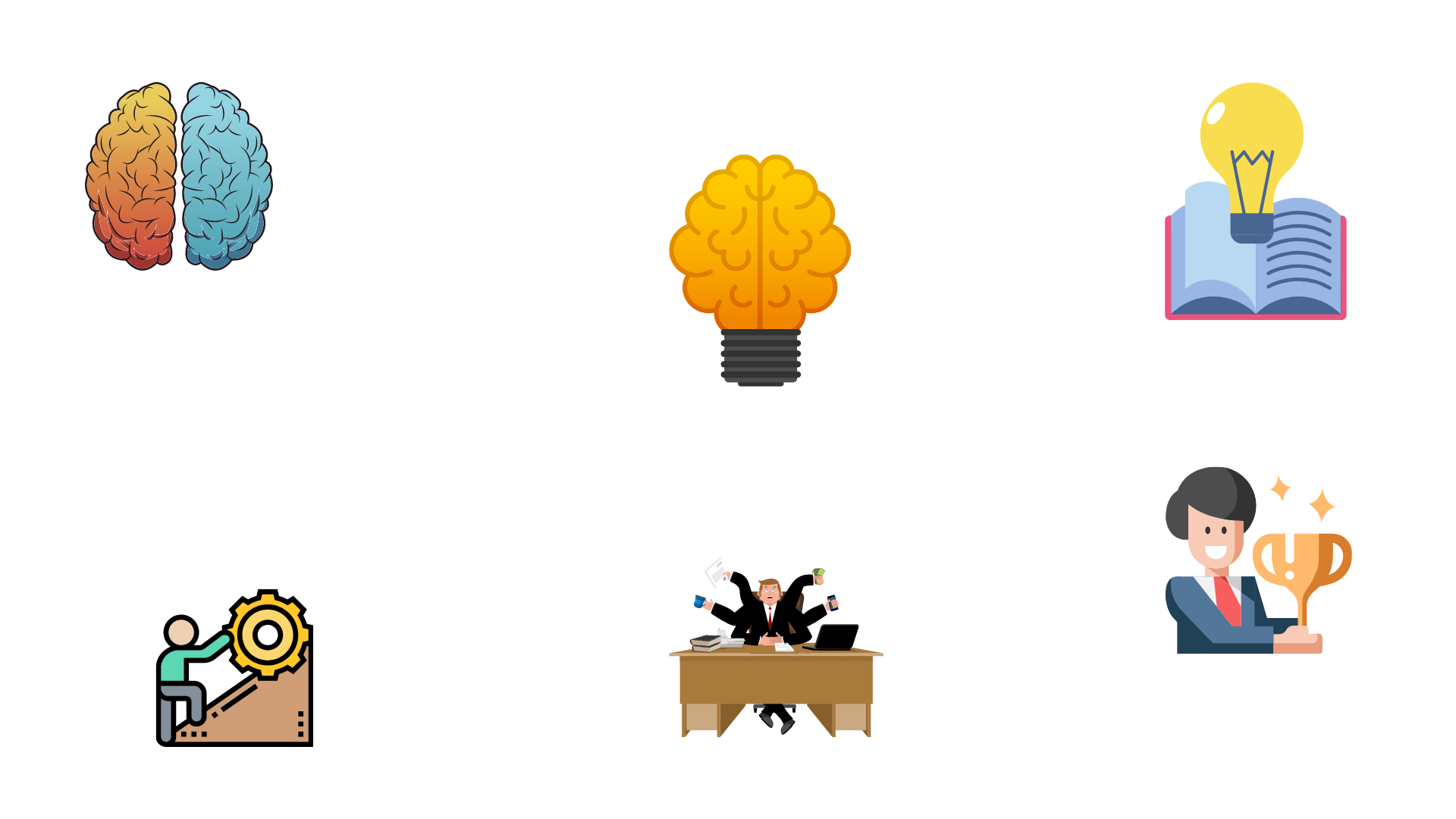 نشاط
أدوات
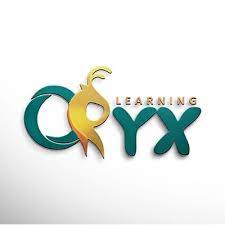 أحل
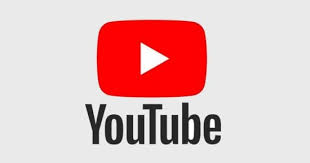 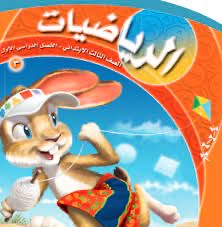 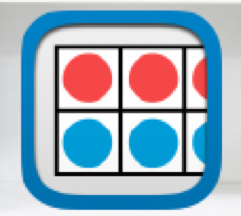 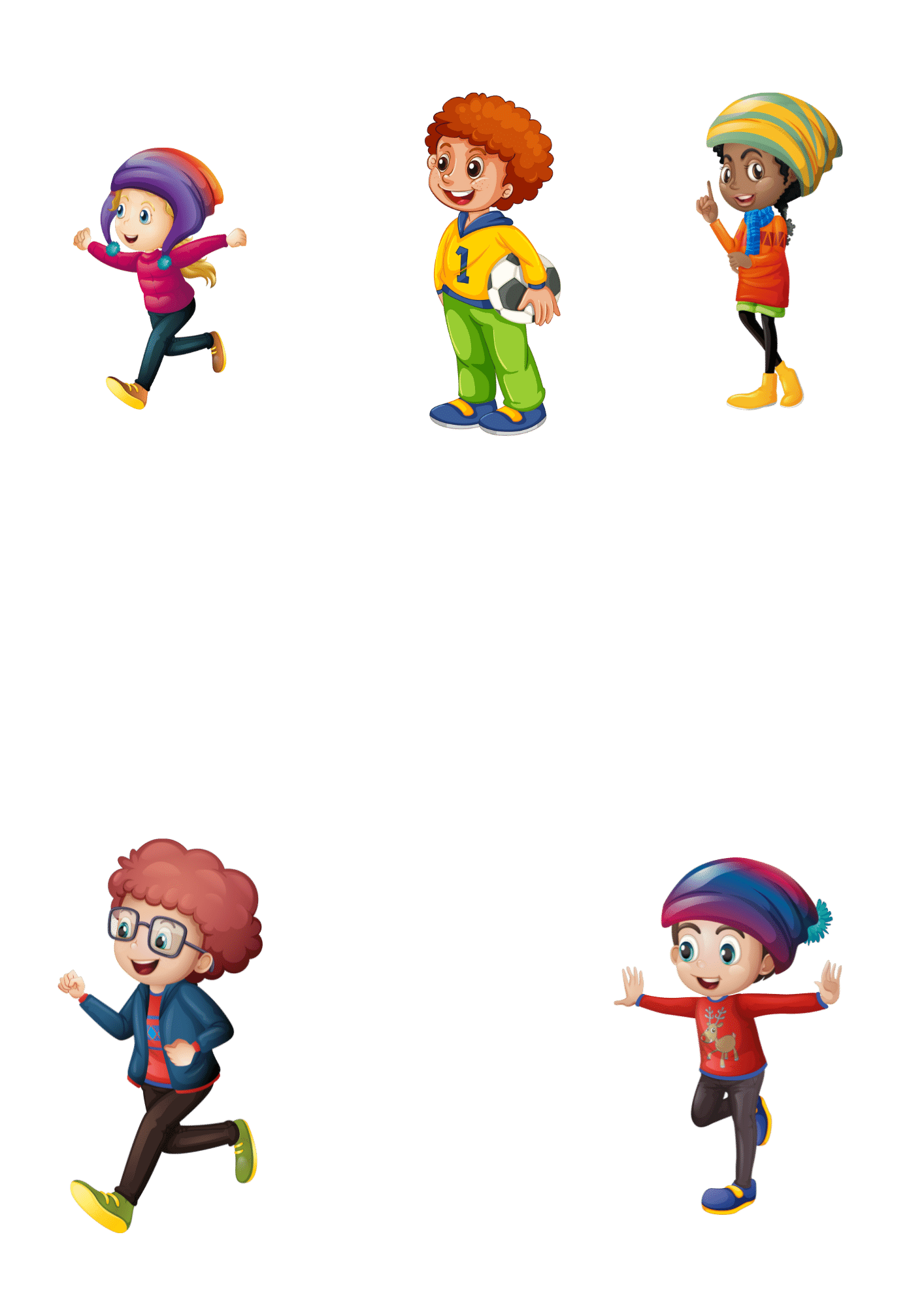 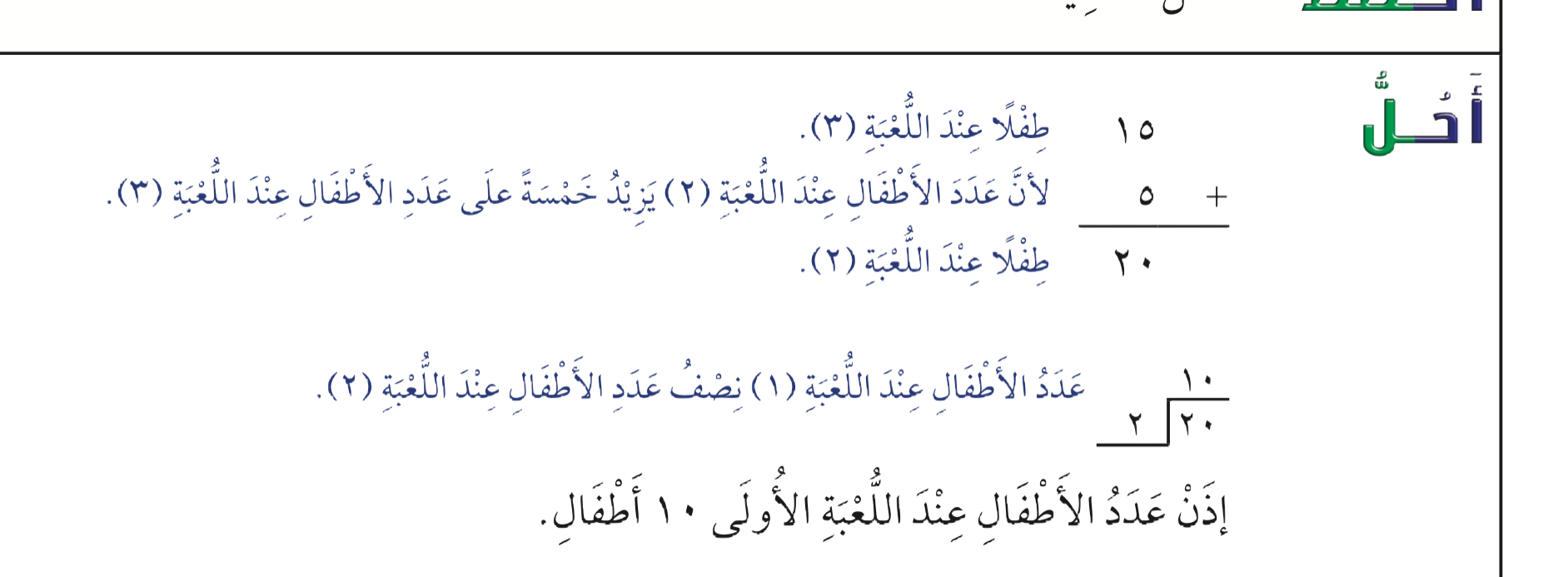 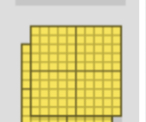 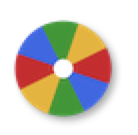 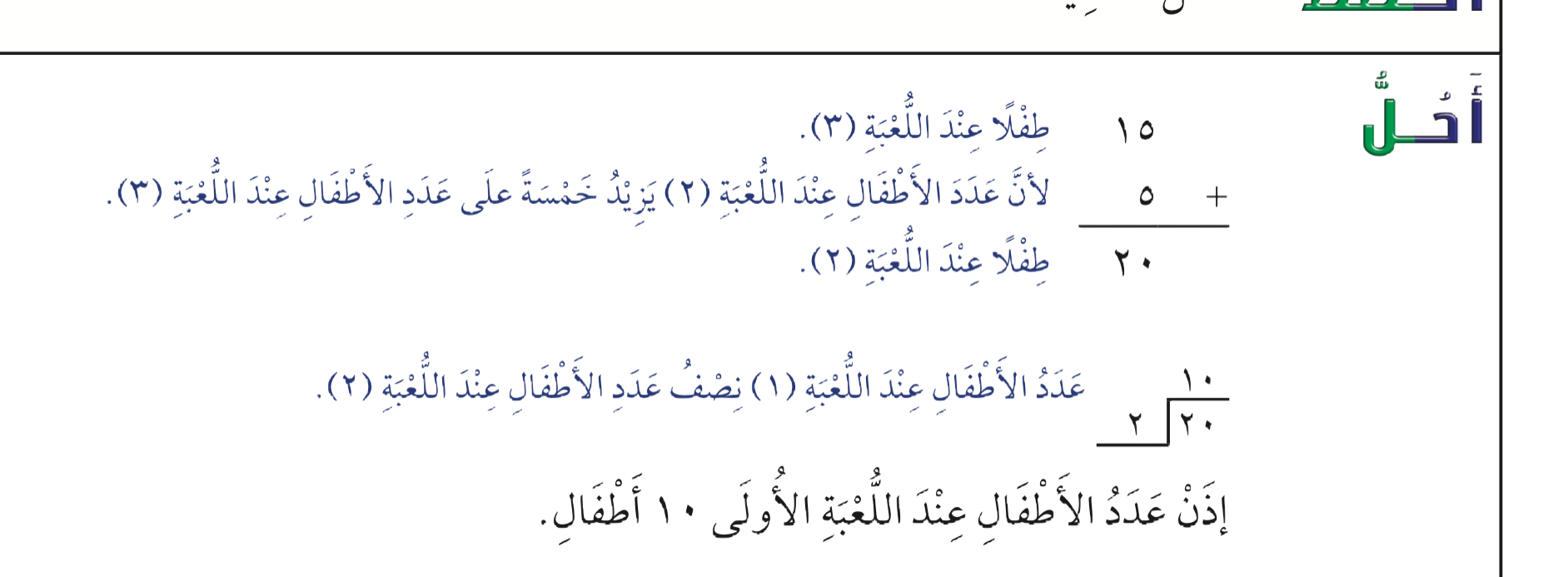 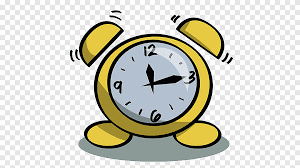 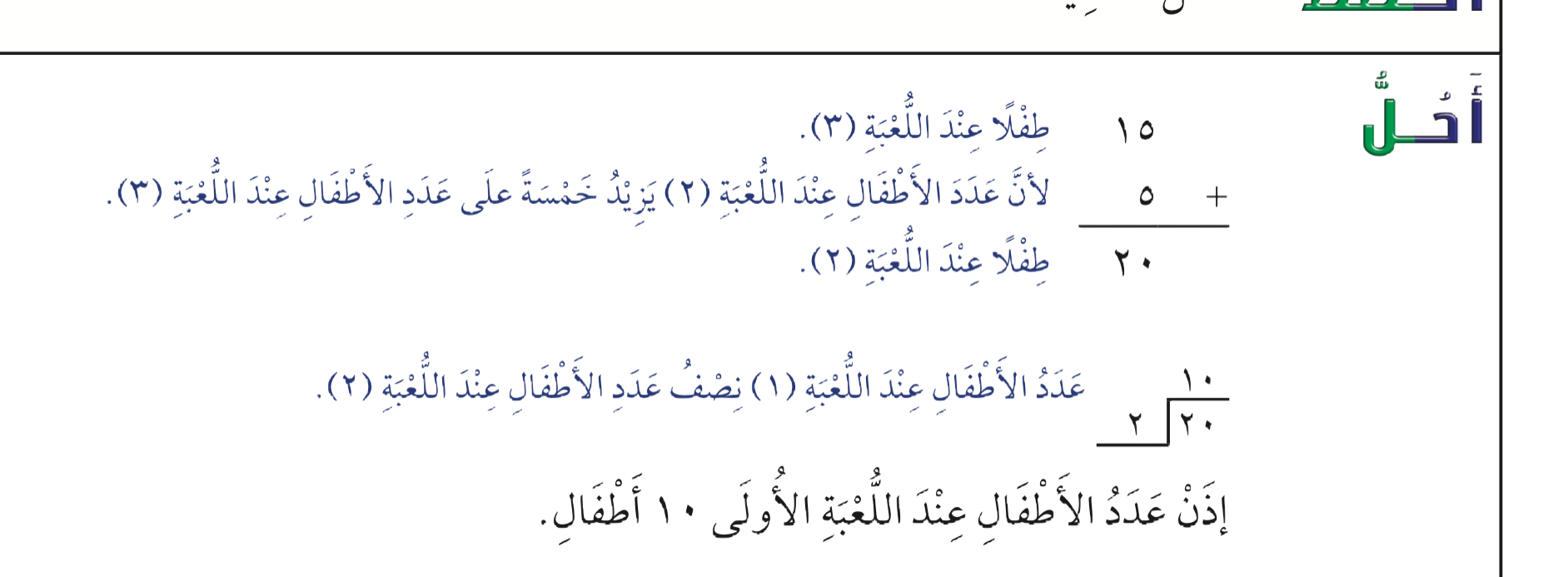 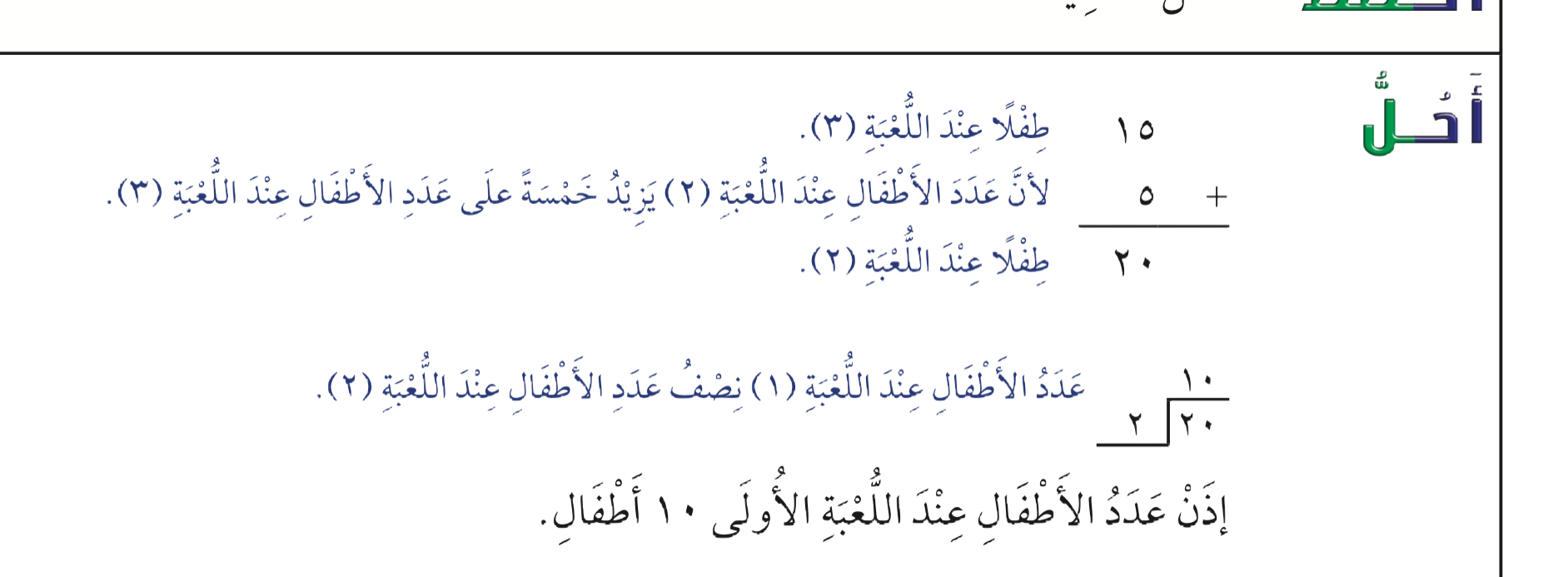 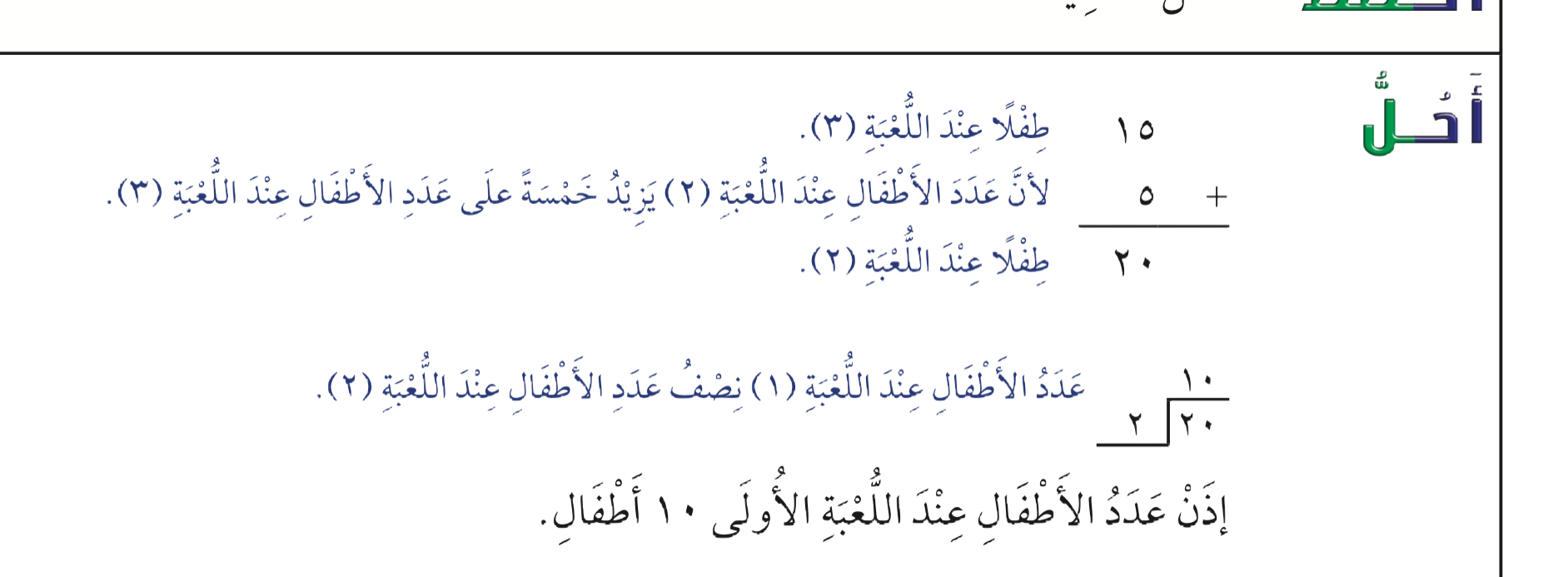 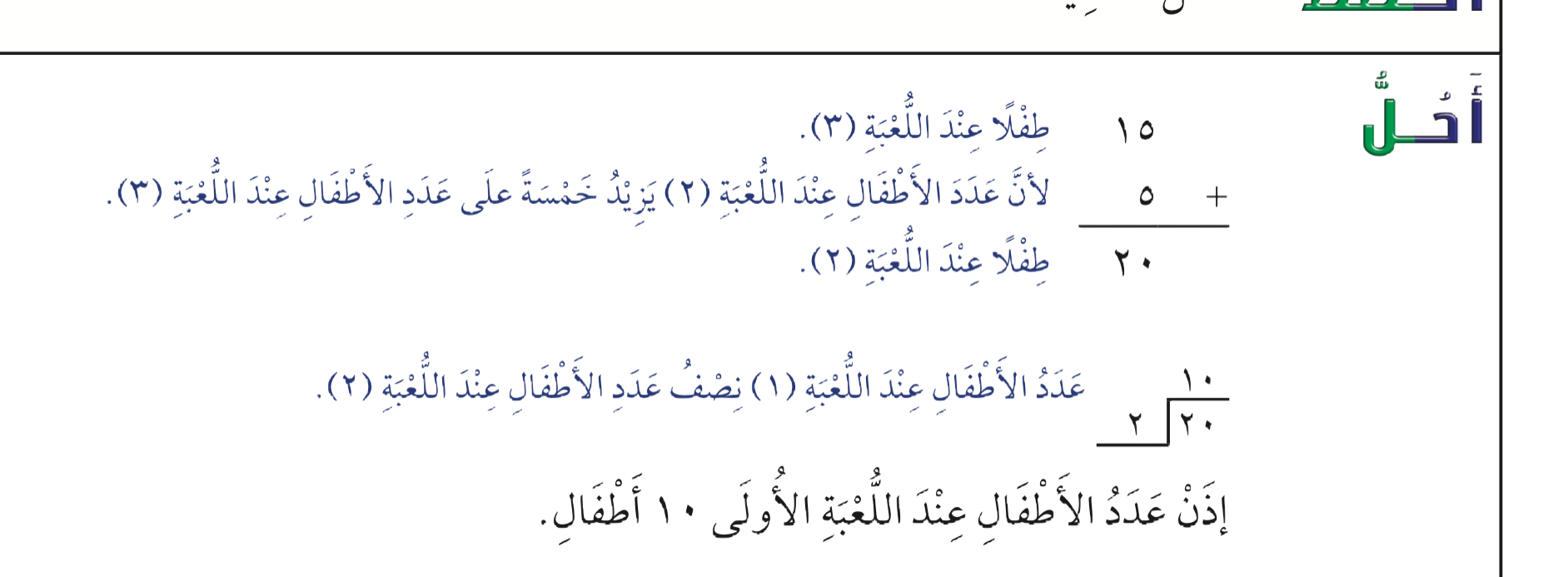 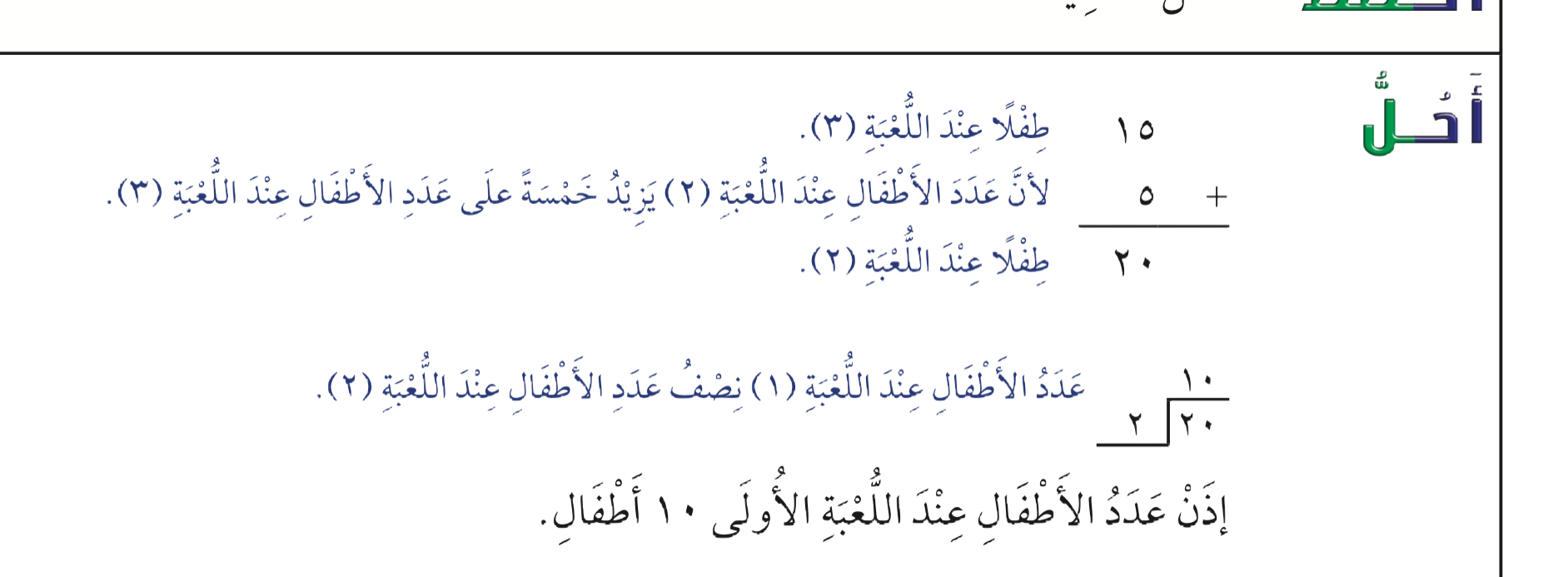 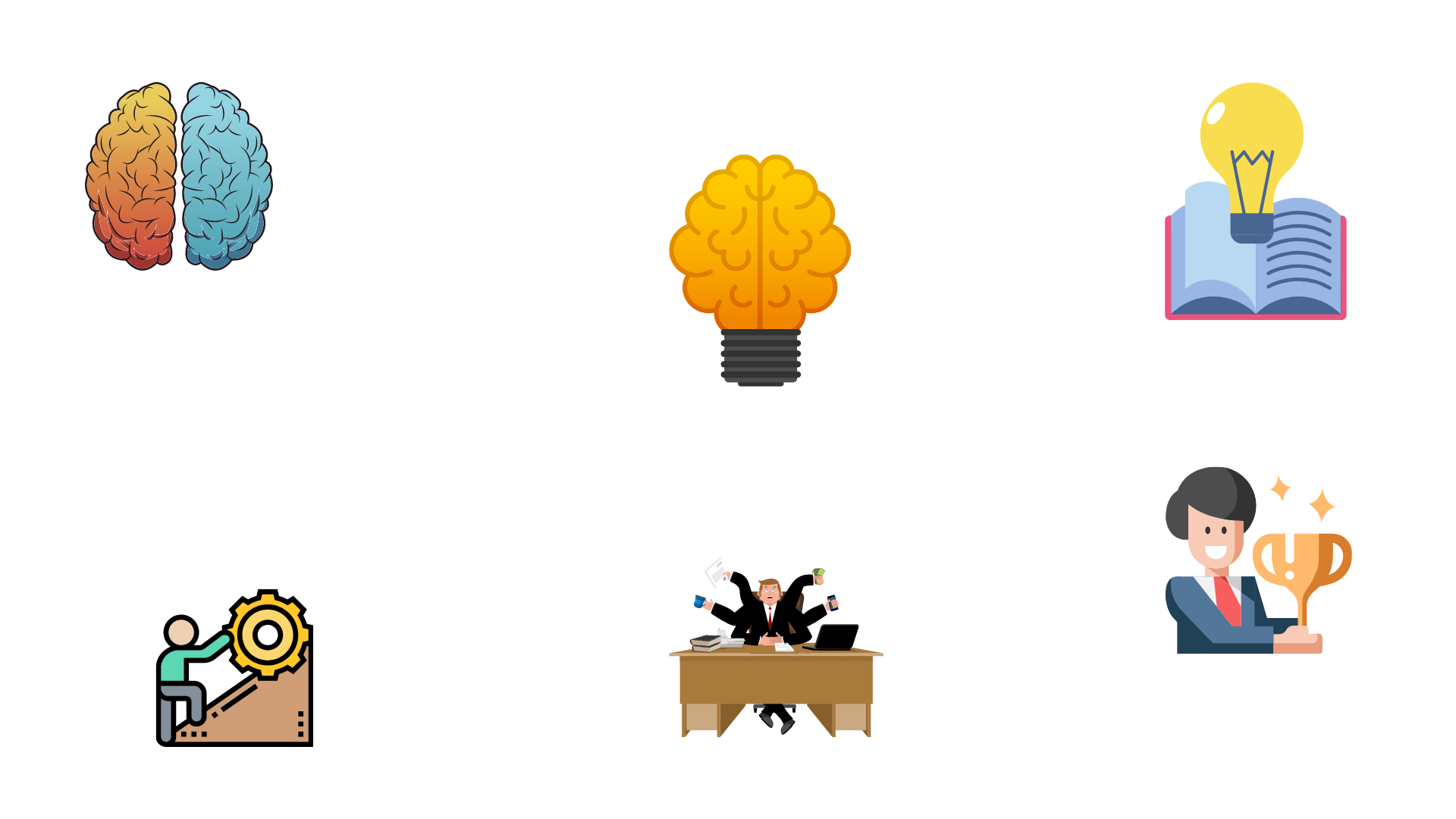 نشاط
أدوات
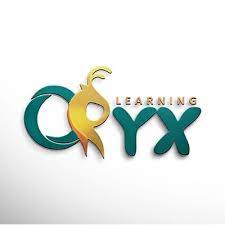 أتحقق
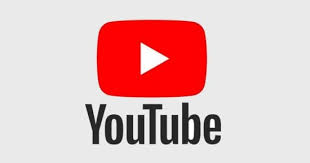 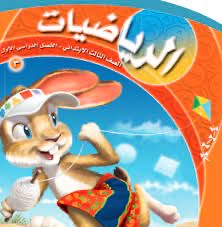 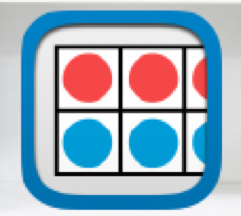 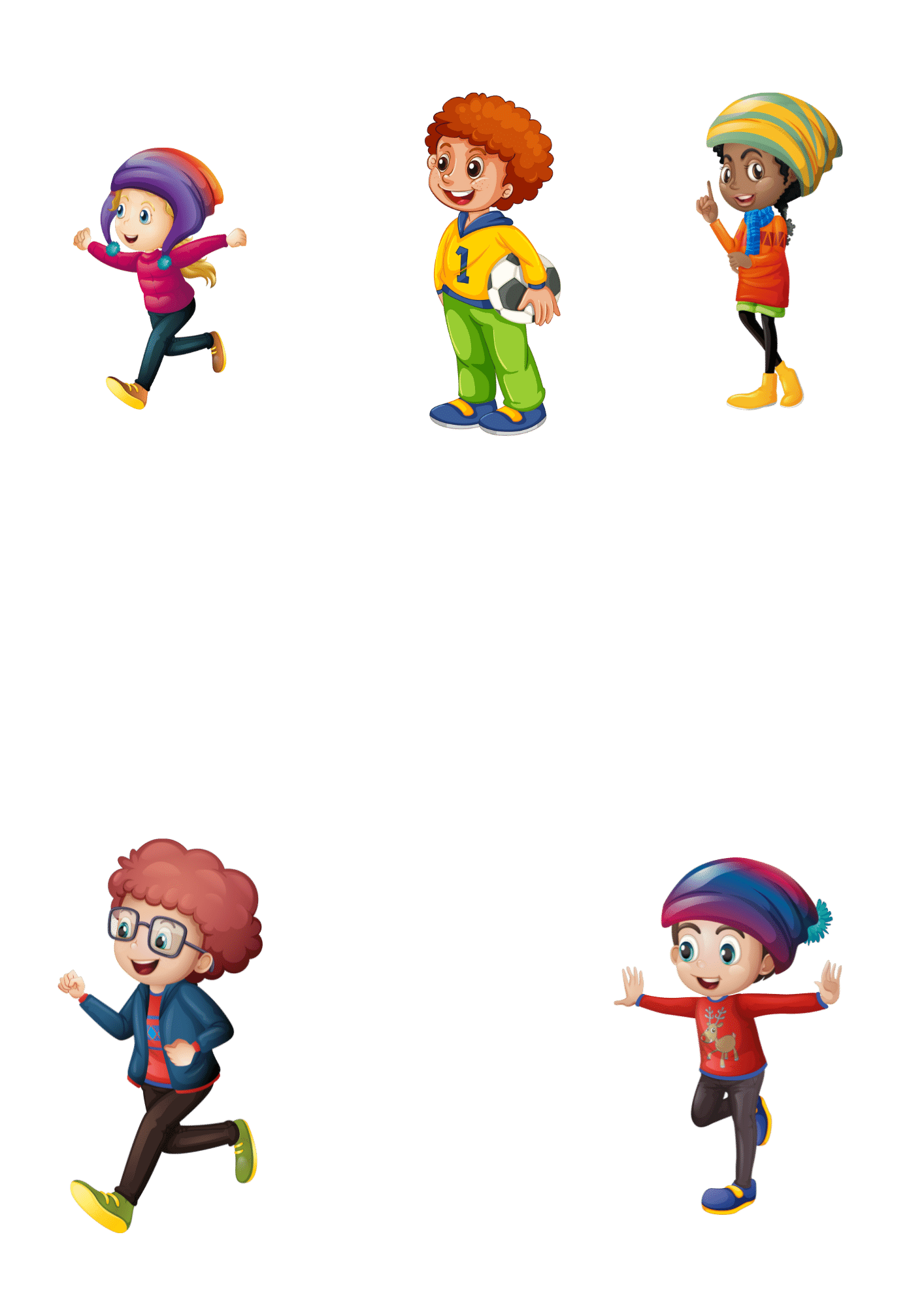 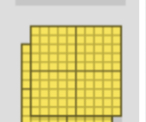 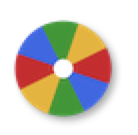 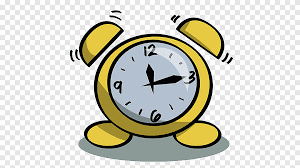 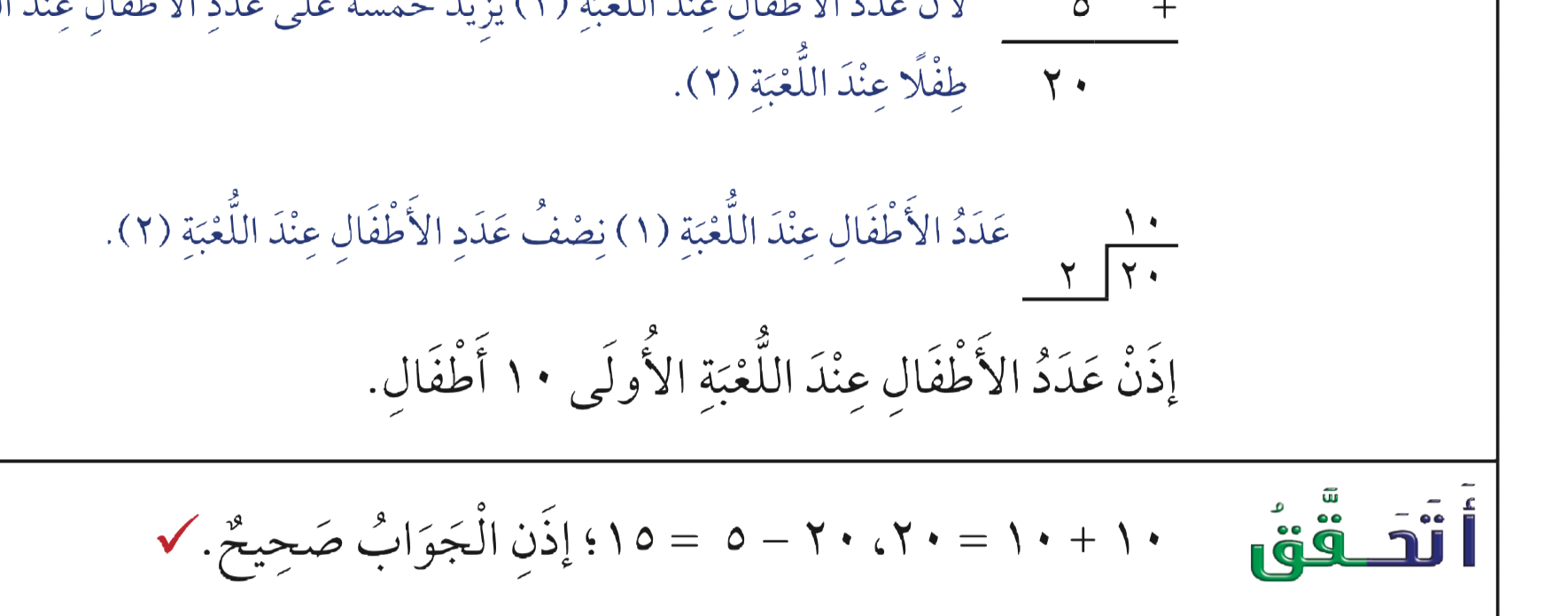 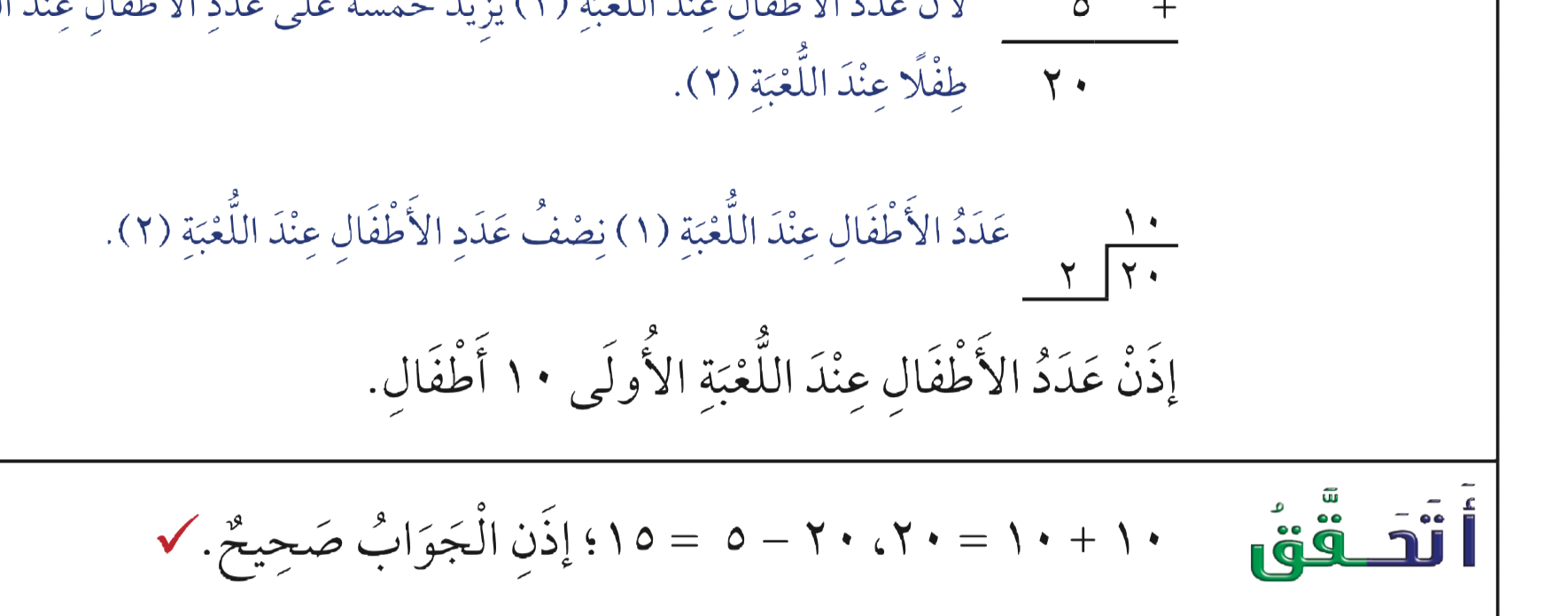 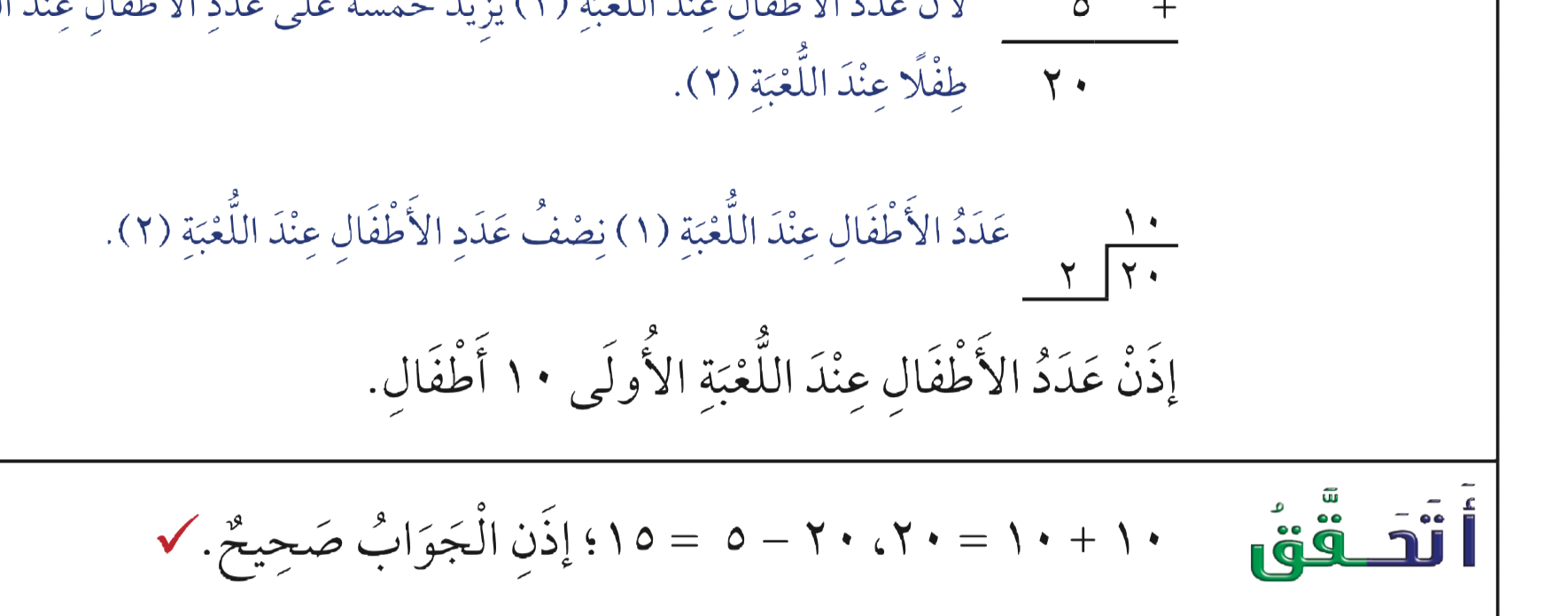 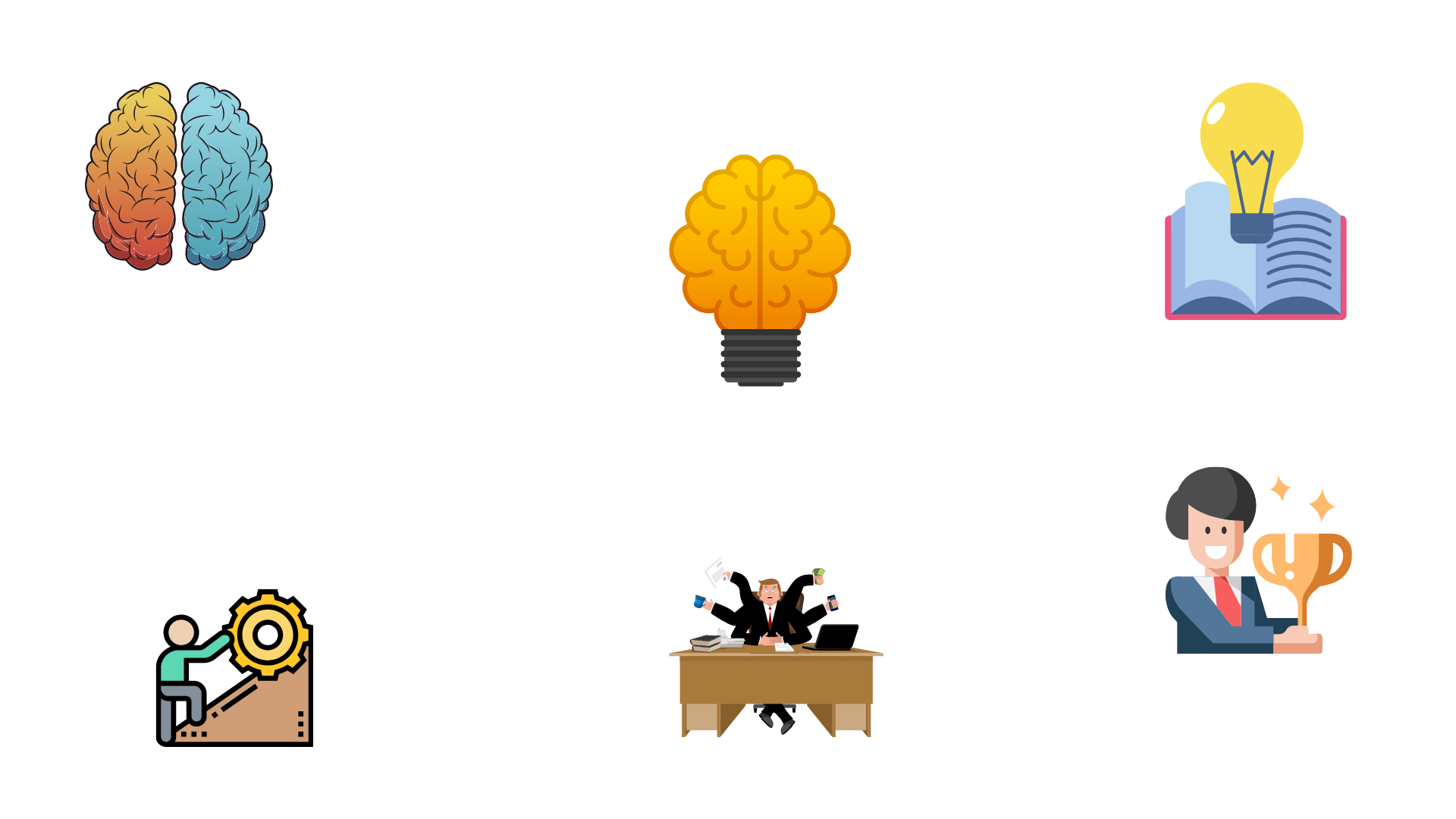 نشاط
أدوات
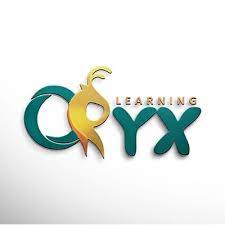 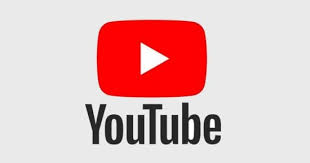 تذكر أن. نصف ٣٦  هو ١٨
أتدرب على الخطة
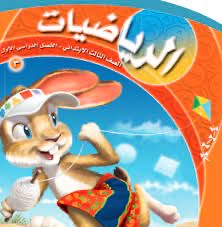 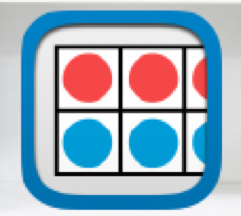 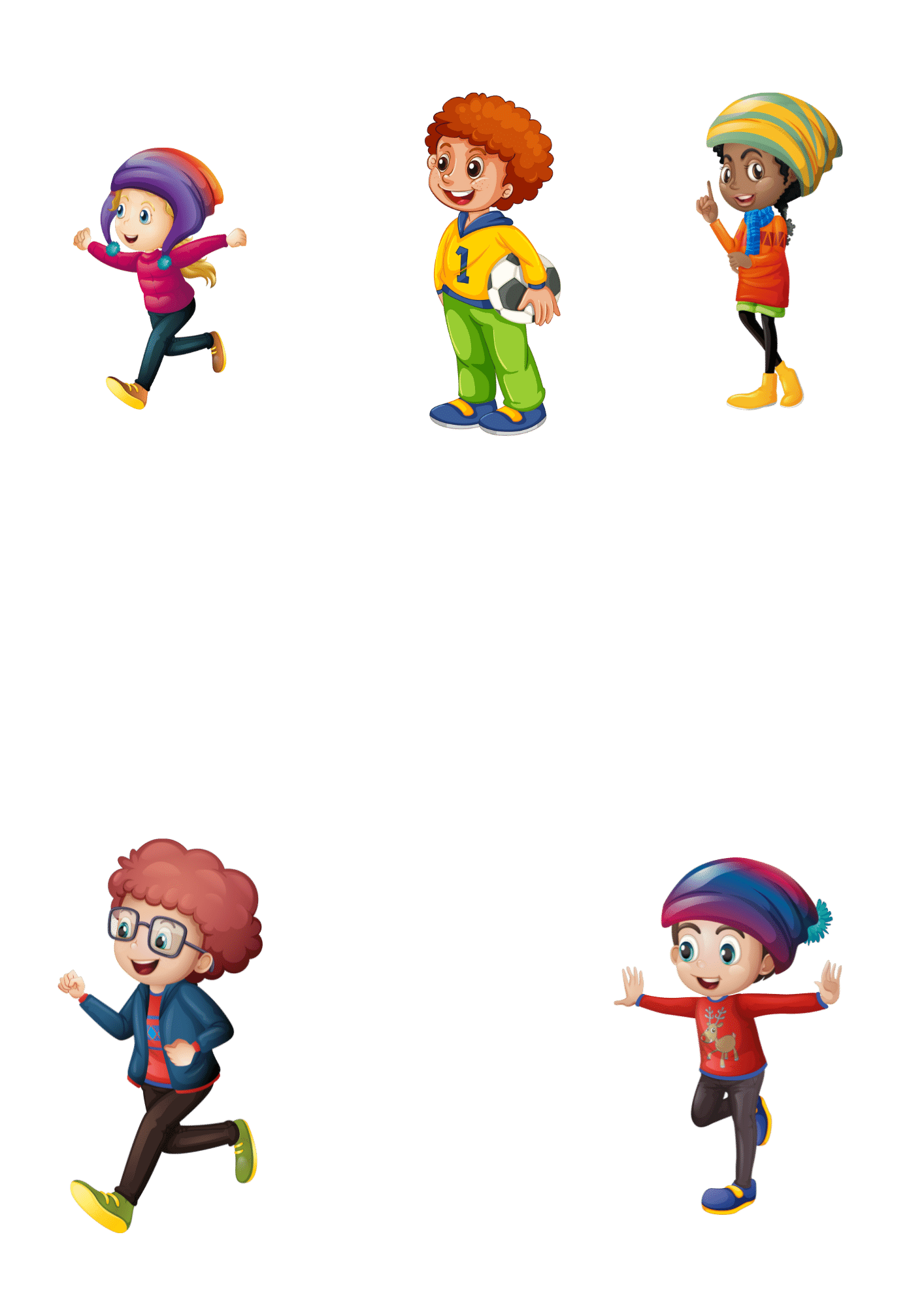 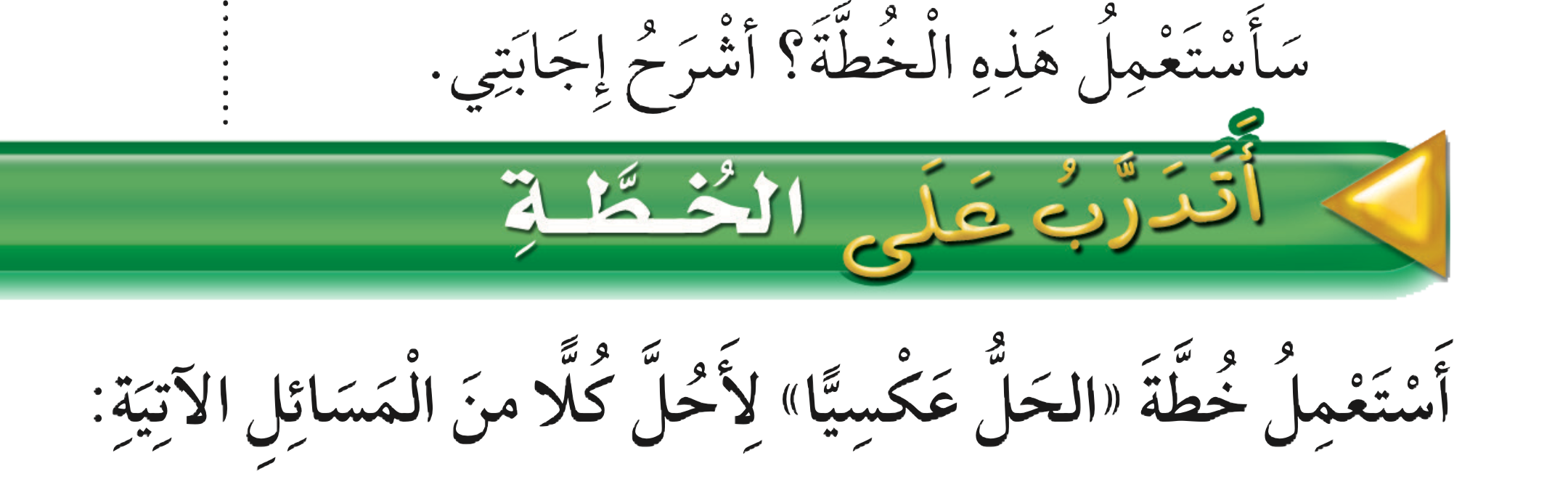 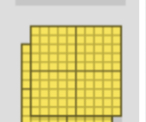 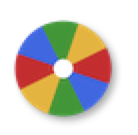 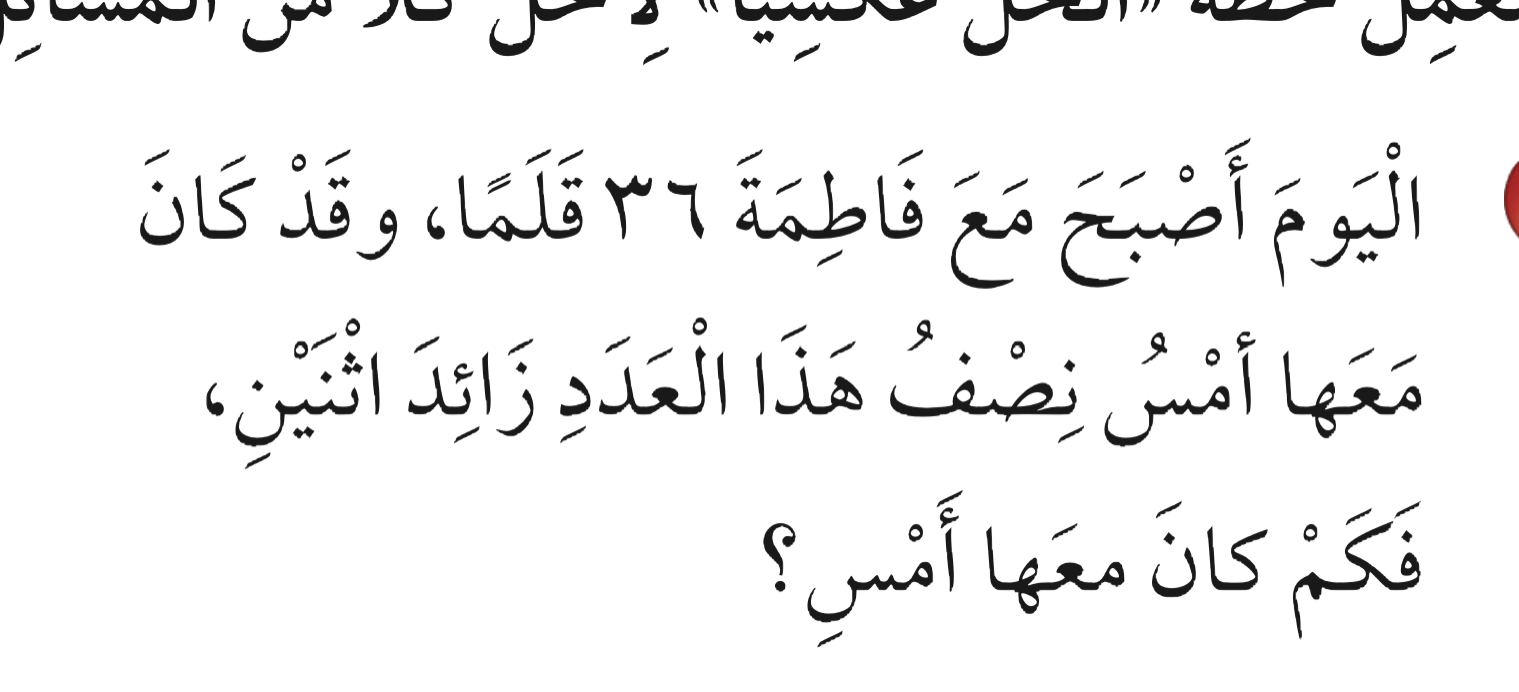 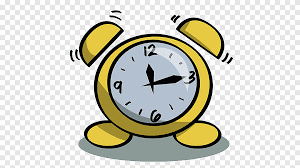 أخطط
أحل المسألة عكسياً
حتى نوجد نصف العدد نقسم على    ٢
 ٣٦ ÷ ٢=١٨
أحل
١٨+٢=٢٠ قلماً
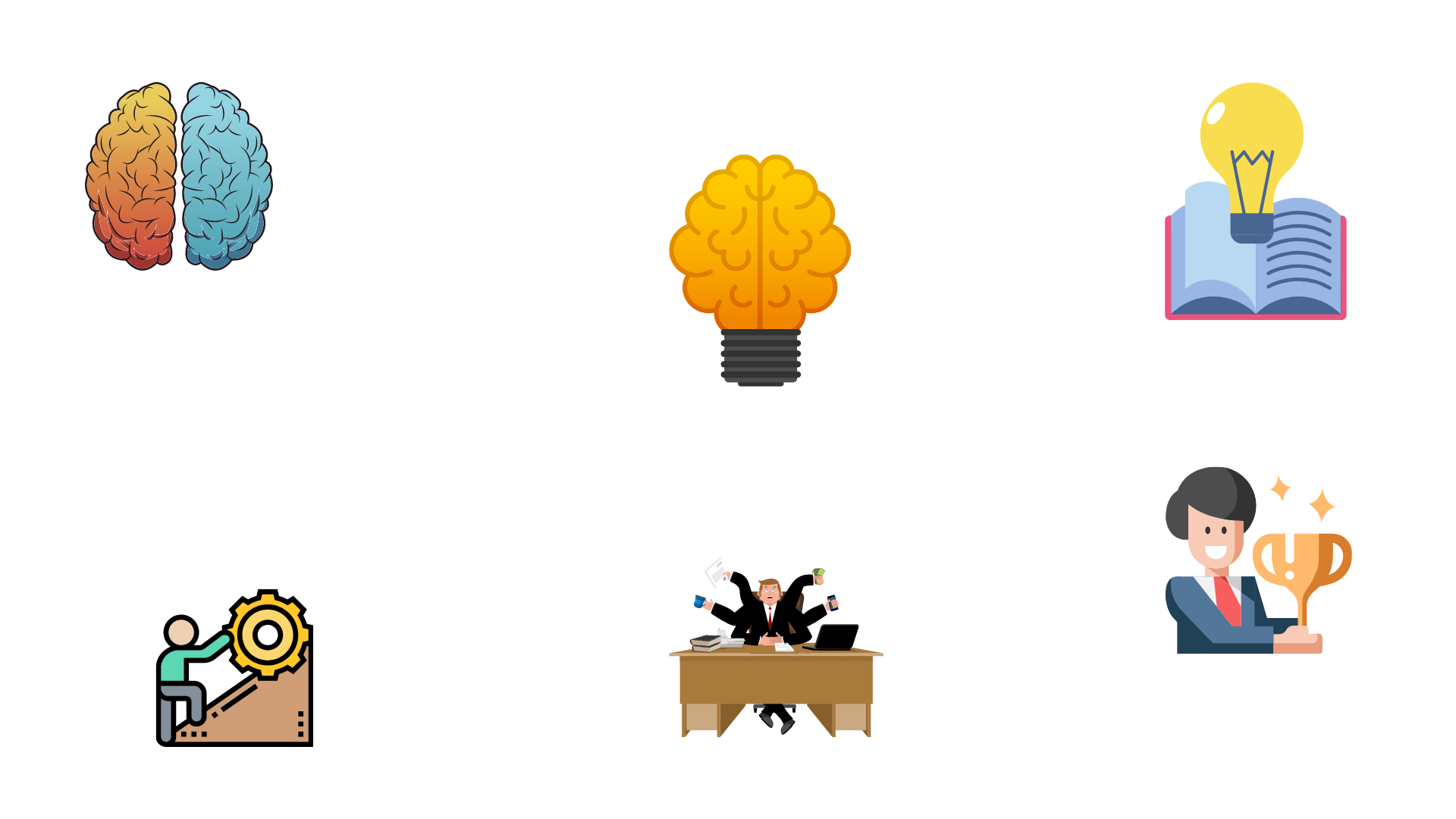 نشاط
أدوات
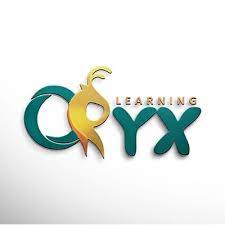 أتدرب على الخطة
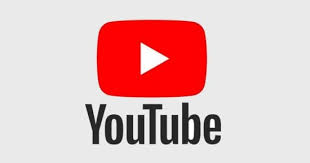 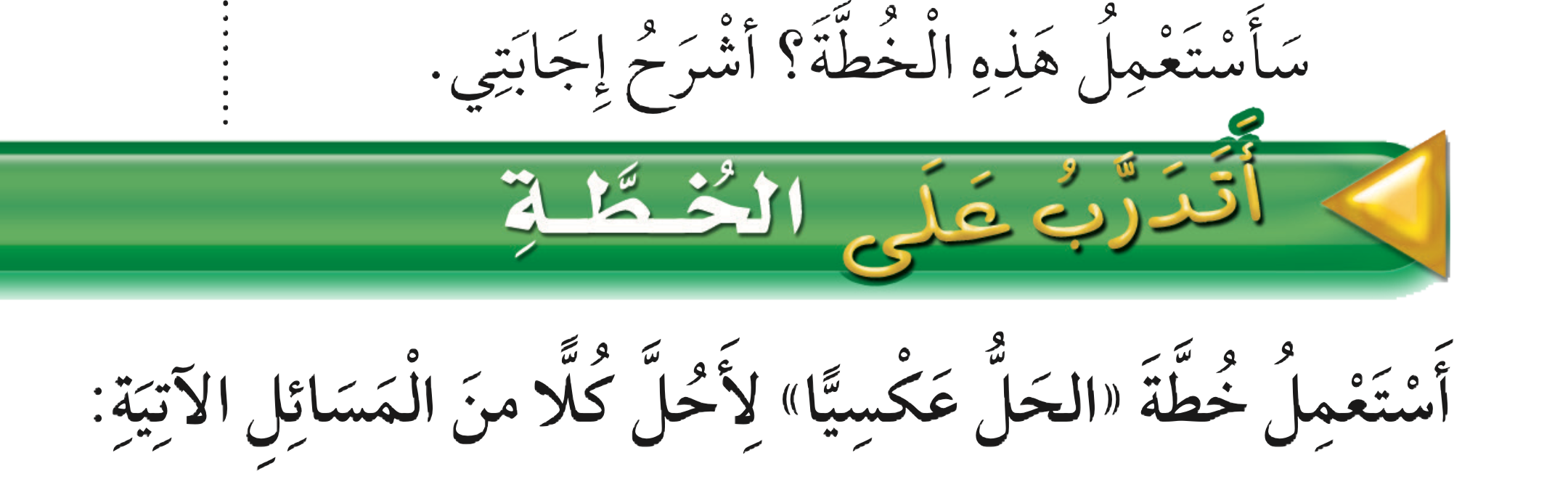 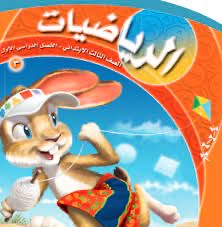 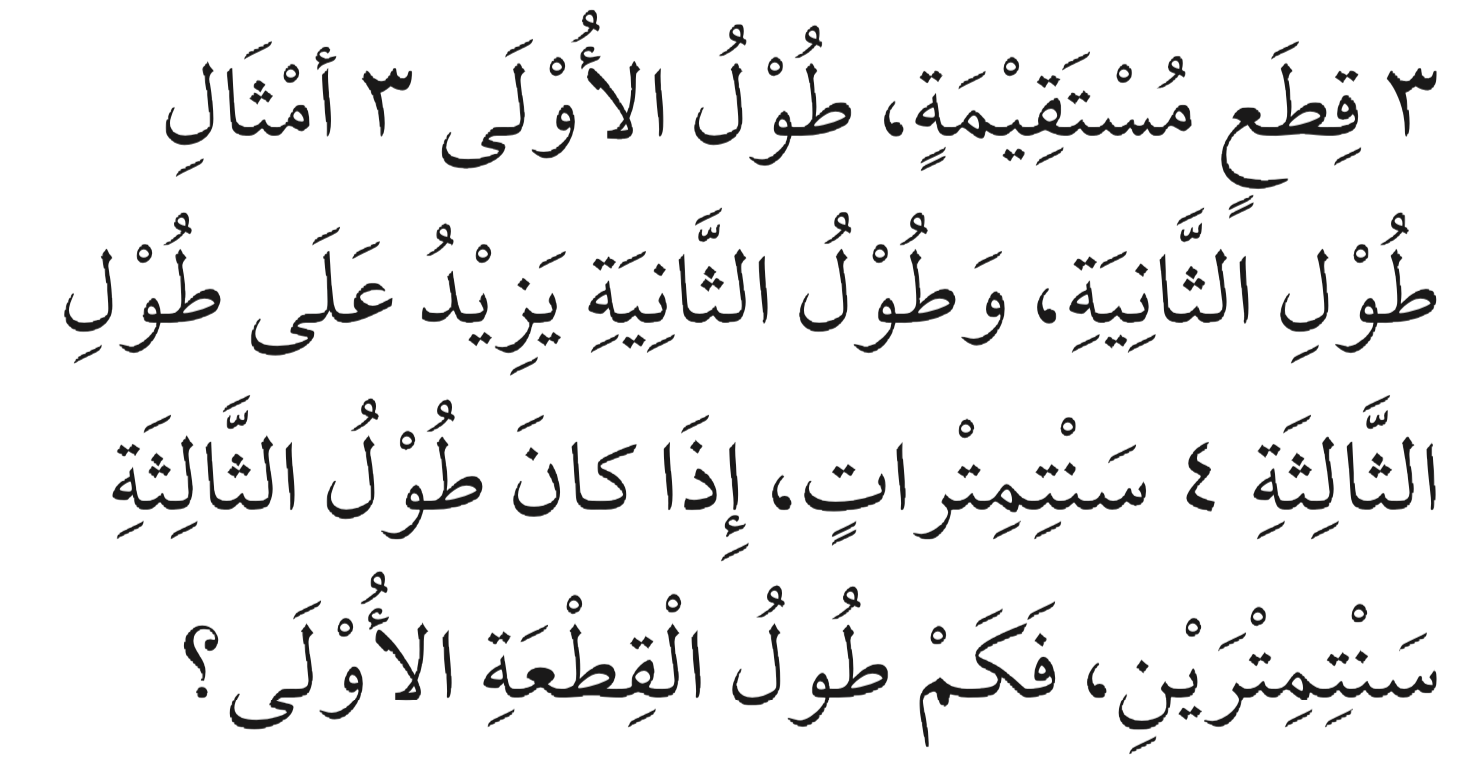 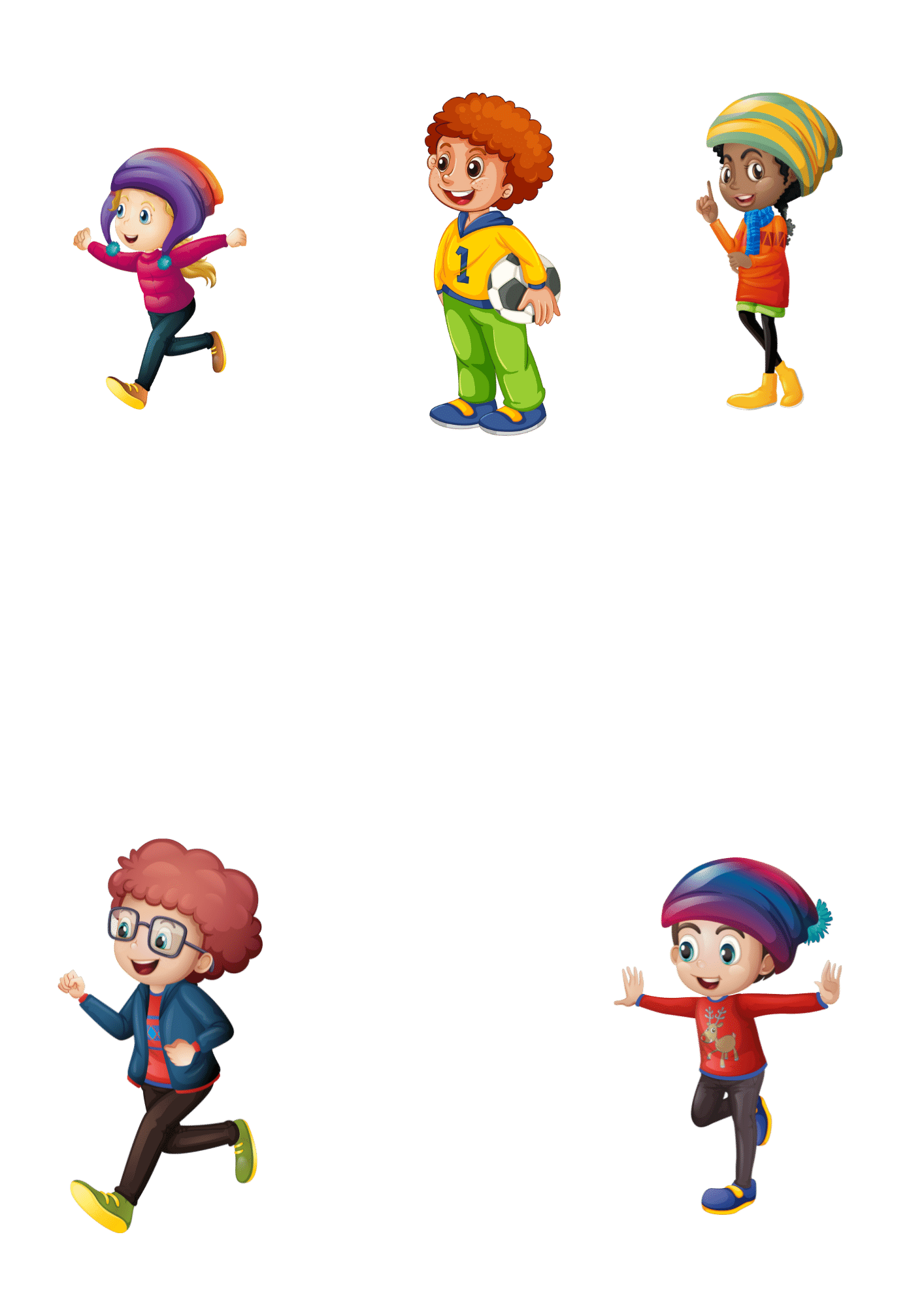 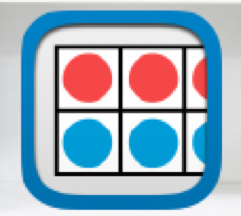 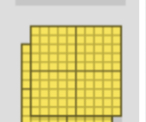 تذكر أن. ٣أمثال العدد تعني
ضرب العدد في — ٣
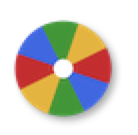 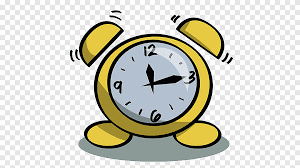 أخطط
أحل المسألة عكسياً
بما أن  طول القطعة الثالثة ٢ سنتمتر
فإن طول القطعه الثانية   ٢+٤=٦ سنتمتر
وبالتالي طول القطعة الأولى
٦ × ٣=١٨ سنتمتر
أحل
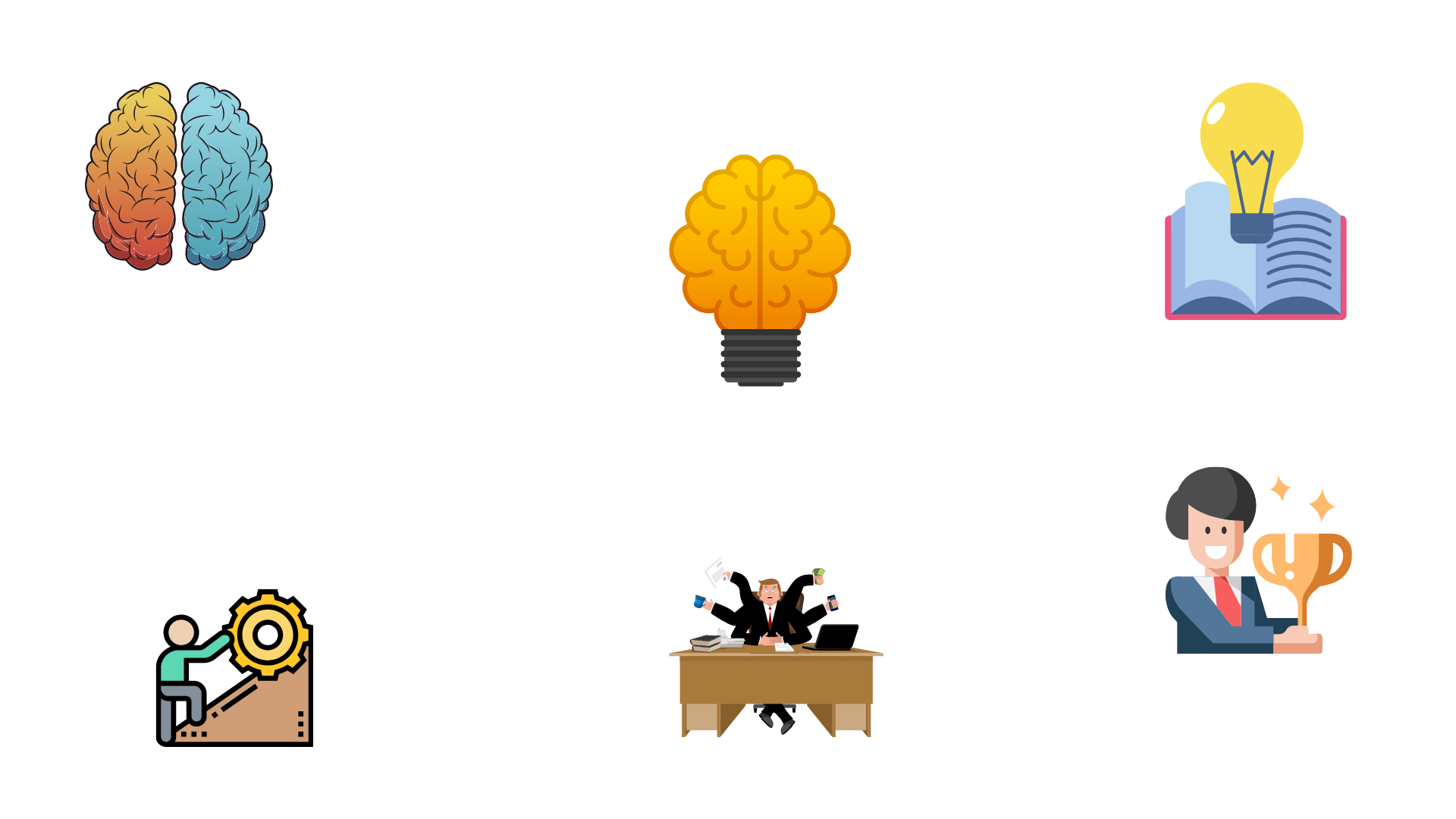 نشاط
أدوات
٢
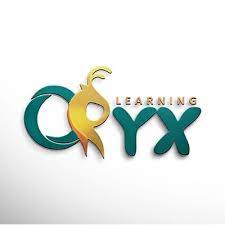 سنتمتر
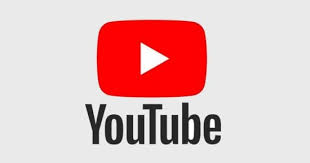 ٦
أتدرب على الخطة
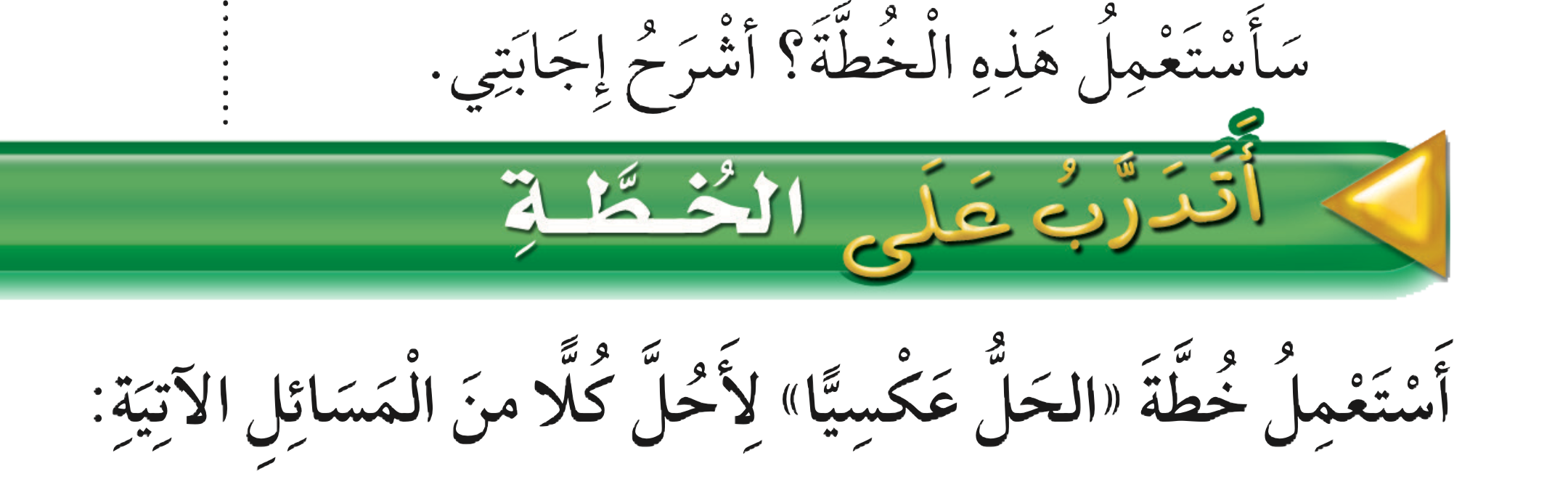 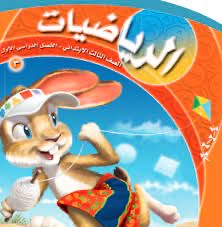 ٦
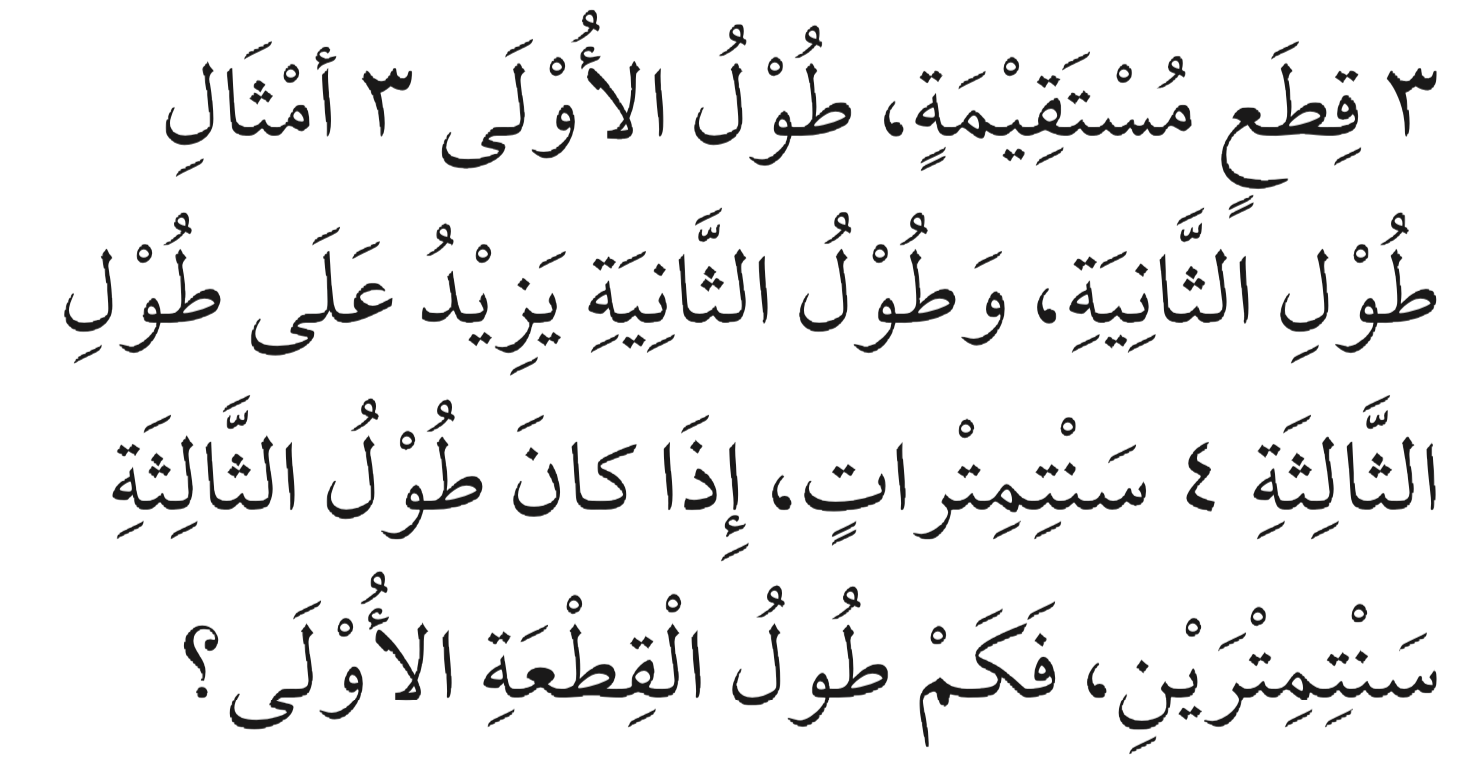 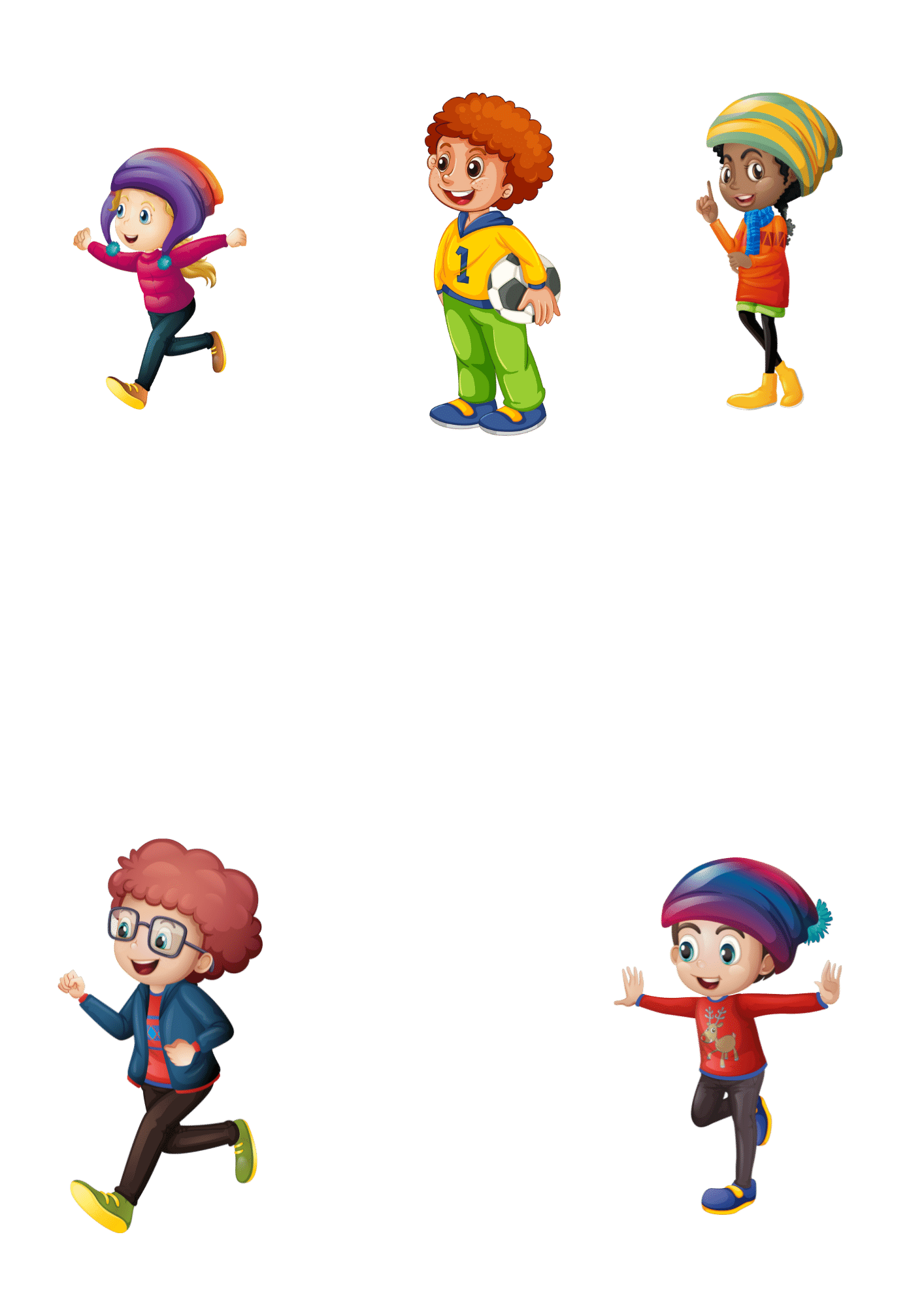 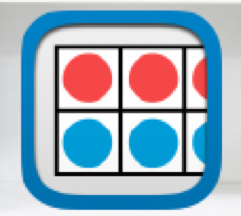 +
٦
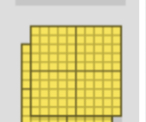 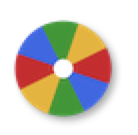 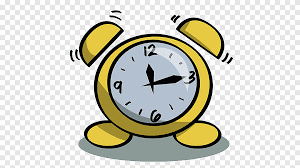 ٦
٦
٦
أتحقق
التحقق بالرسم
٢+ ٤=٦
١٨سنتمر
نشاط
أدوات
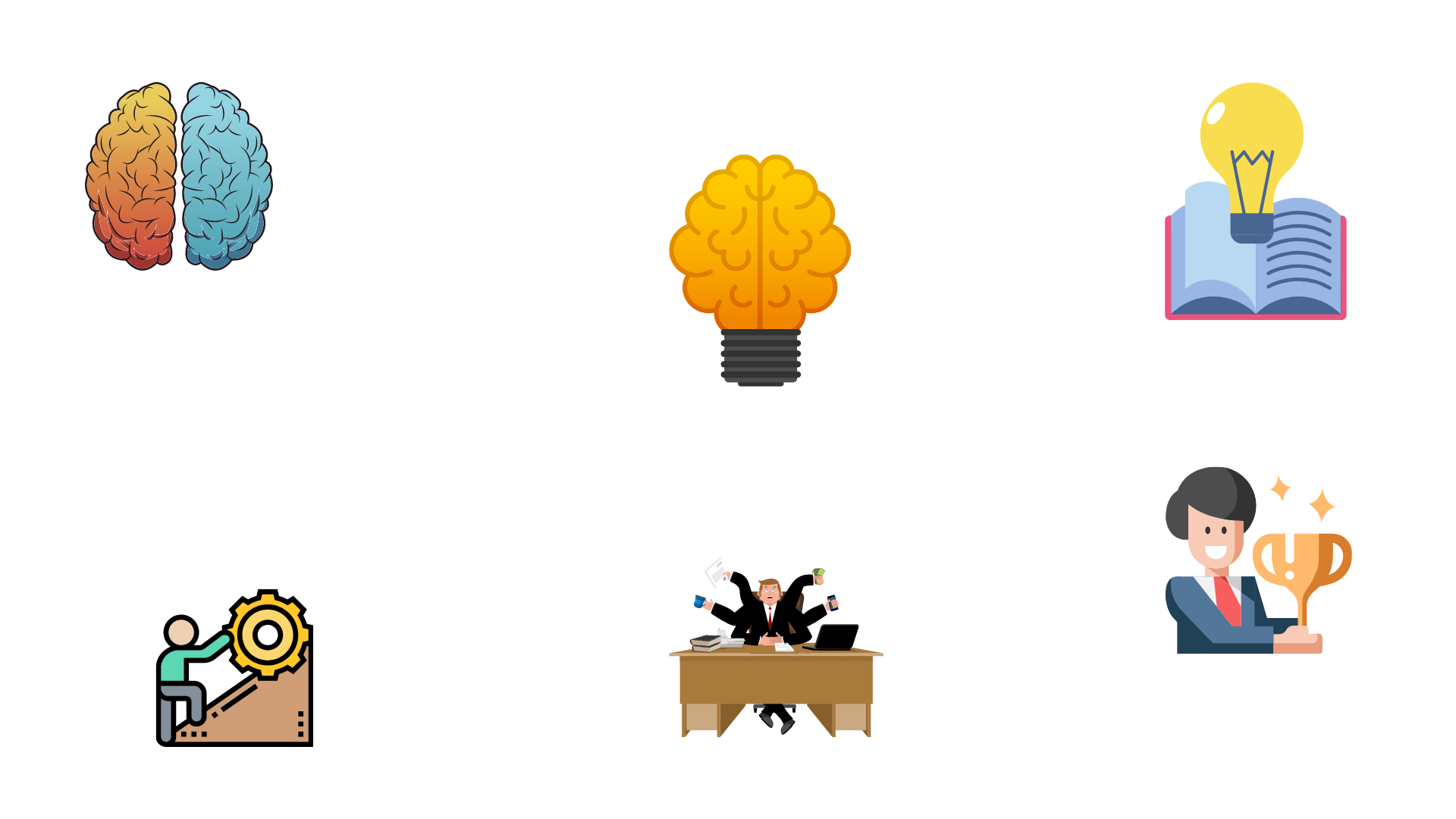 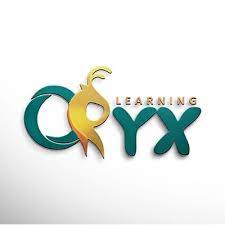 أتدرب على الخطة
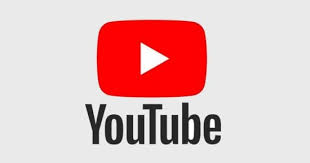 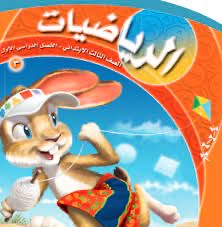 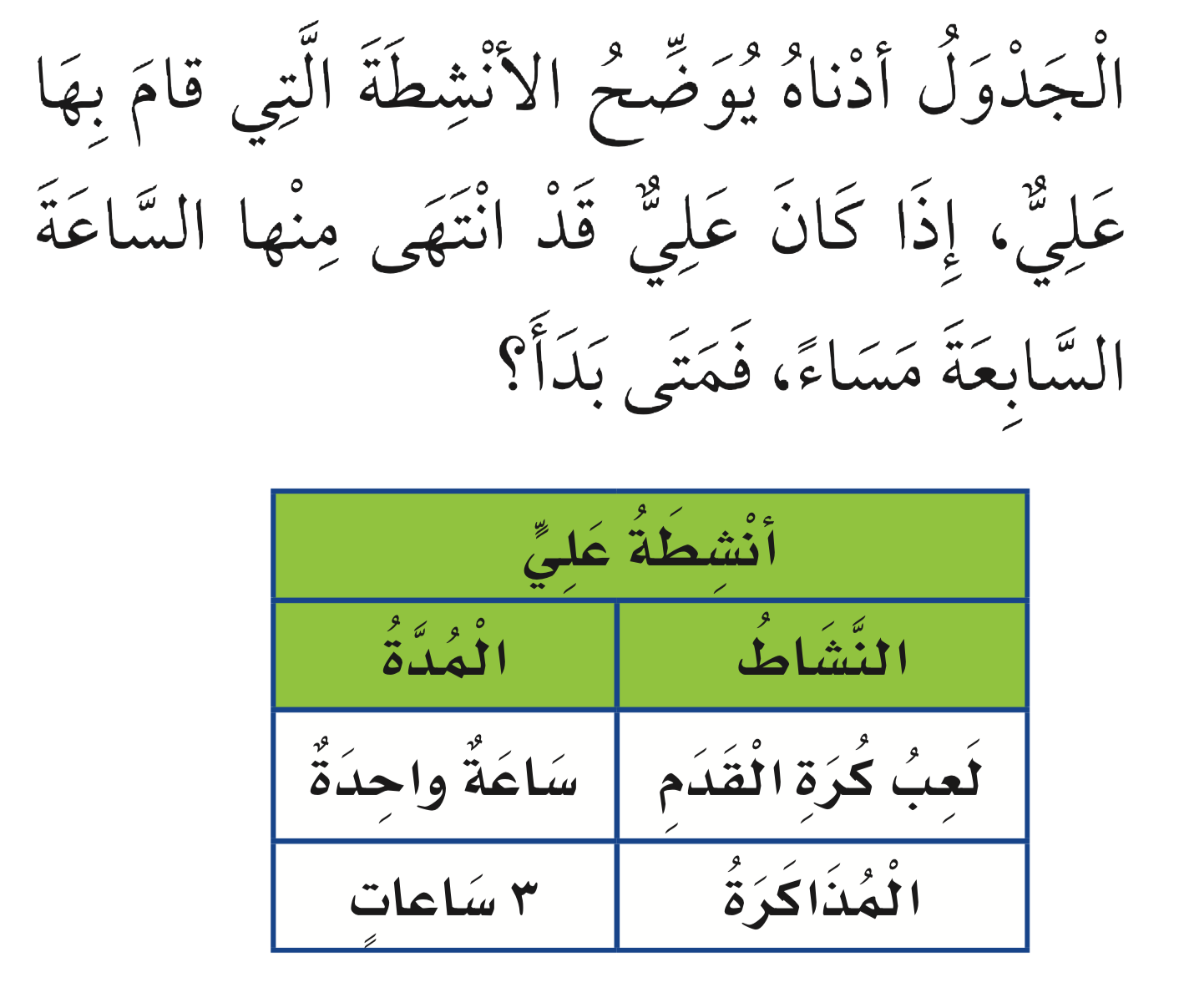 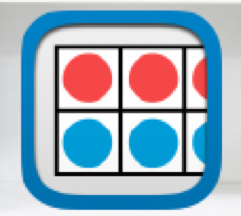 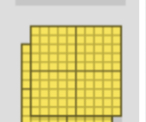 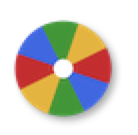 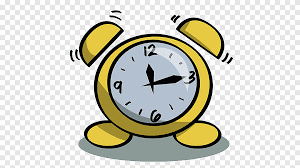 أخطط
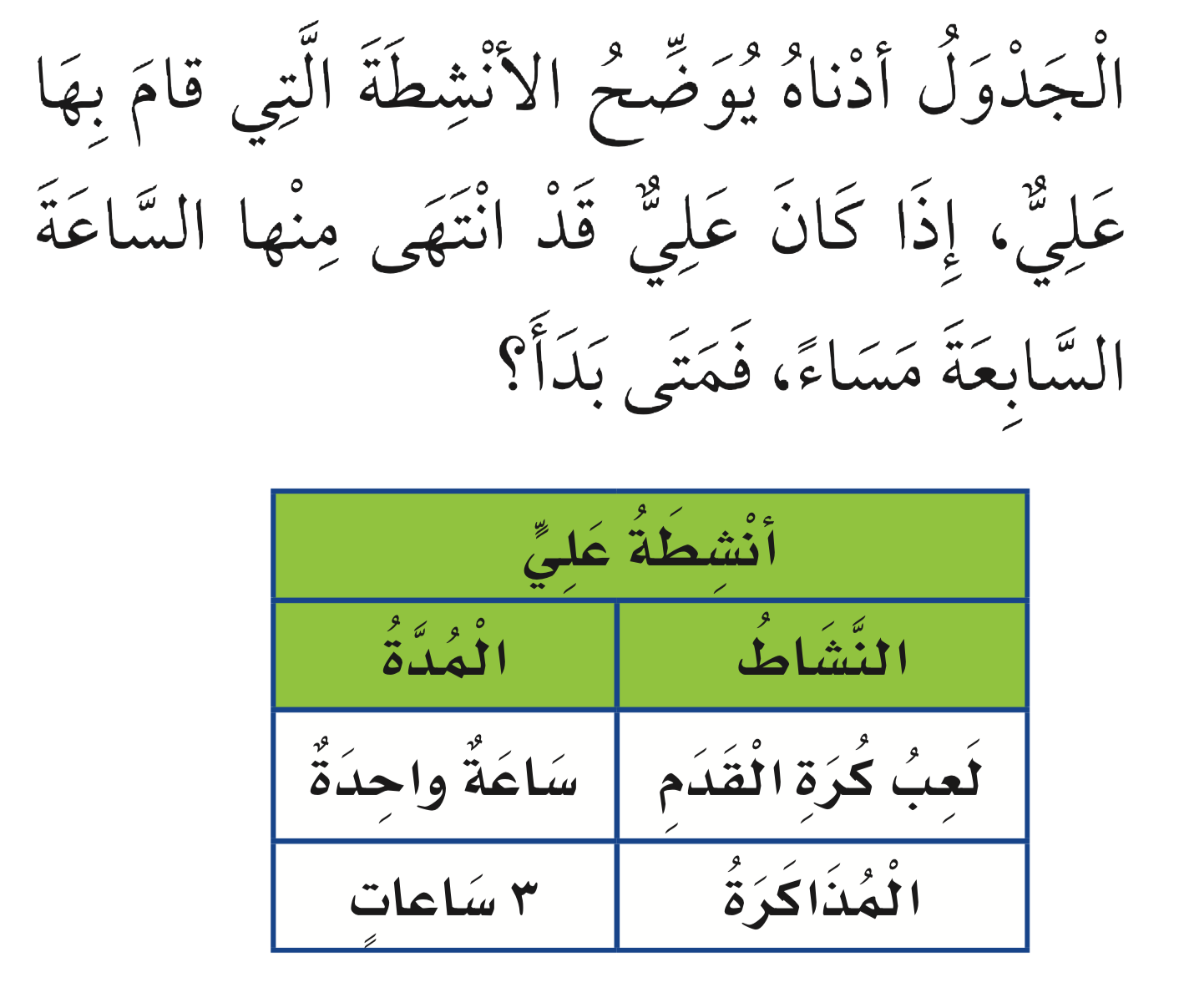 أحل المسألة عكسياً
أحل
١+٣=  ٤ ساعات
٧-٤=٣ ساعات
يبدأ الساعة              ٣:٠٠
الواجب
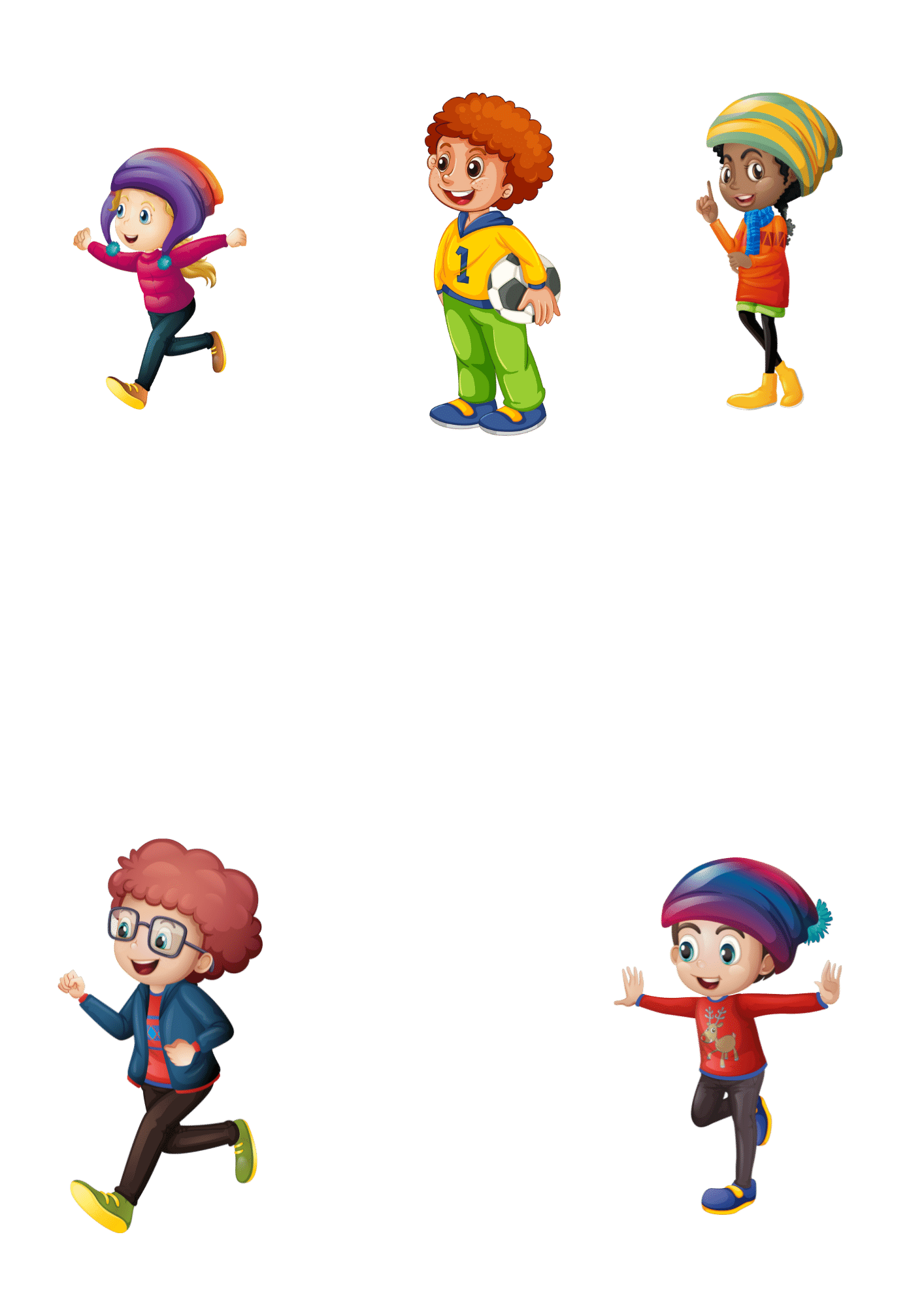 السؤال رقم ٨
صفحة ٨٠